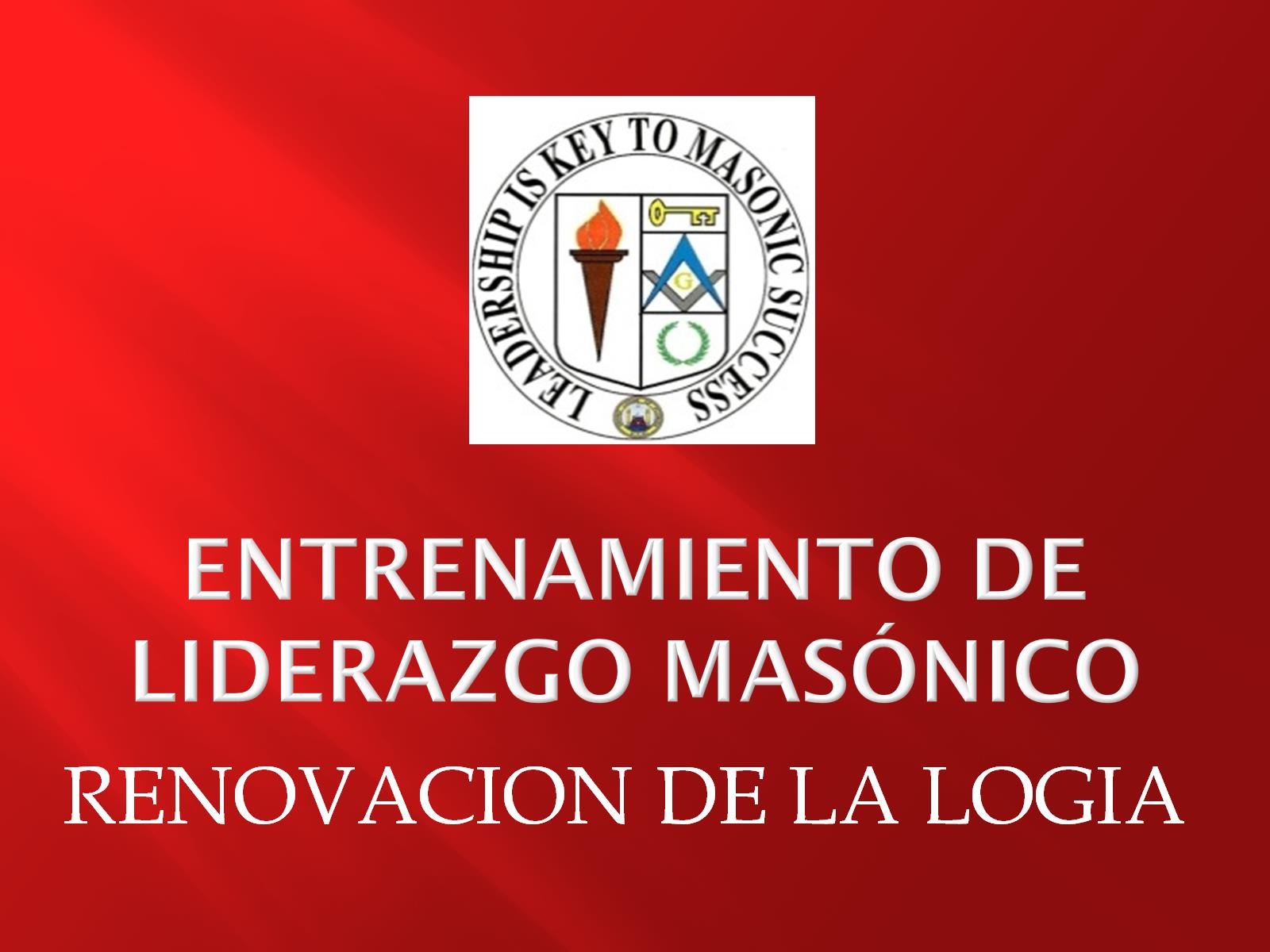 Entrenamiento de Liderazgo Masónico
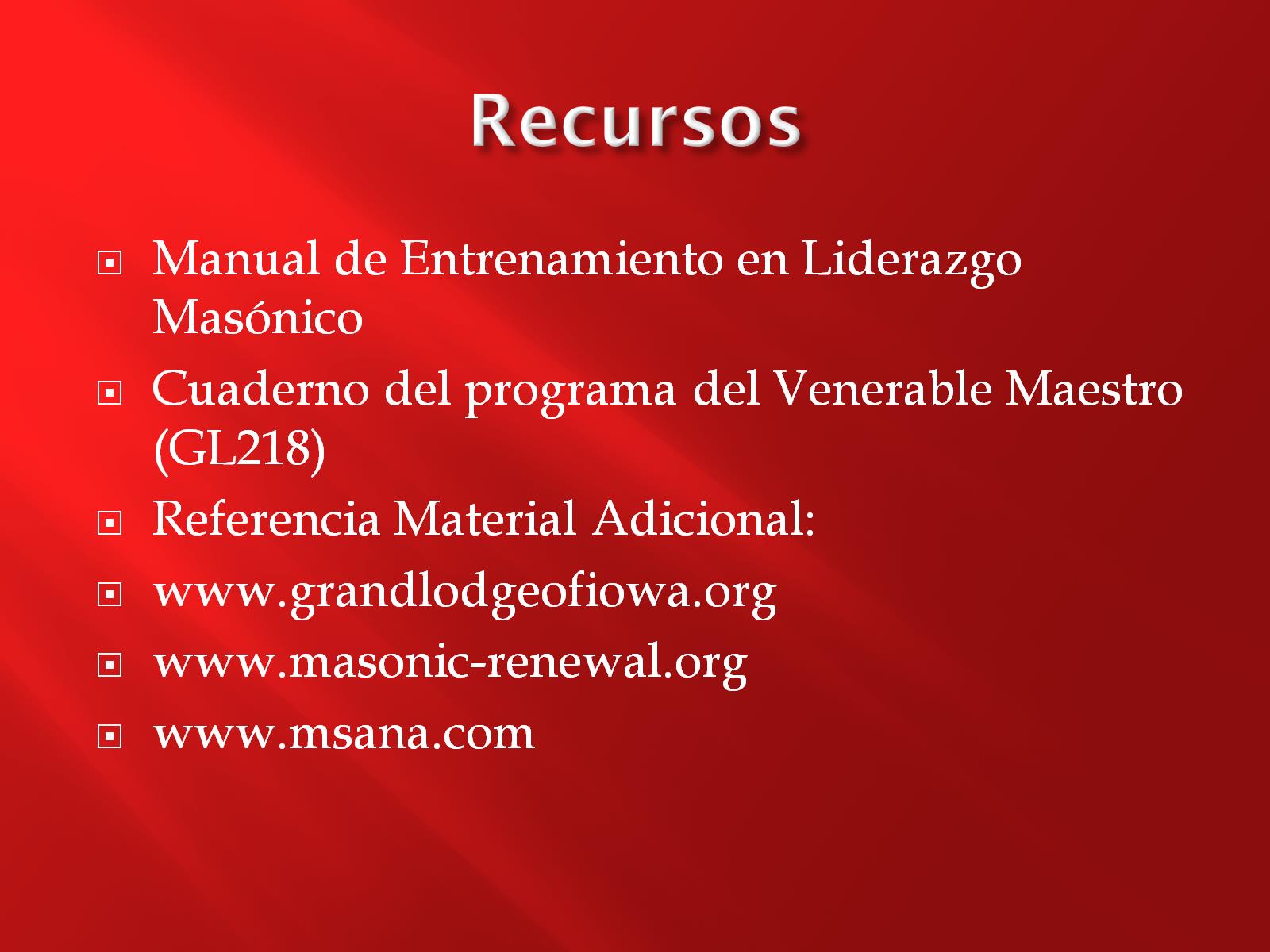 Recursos
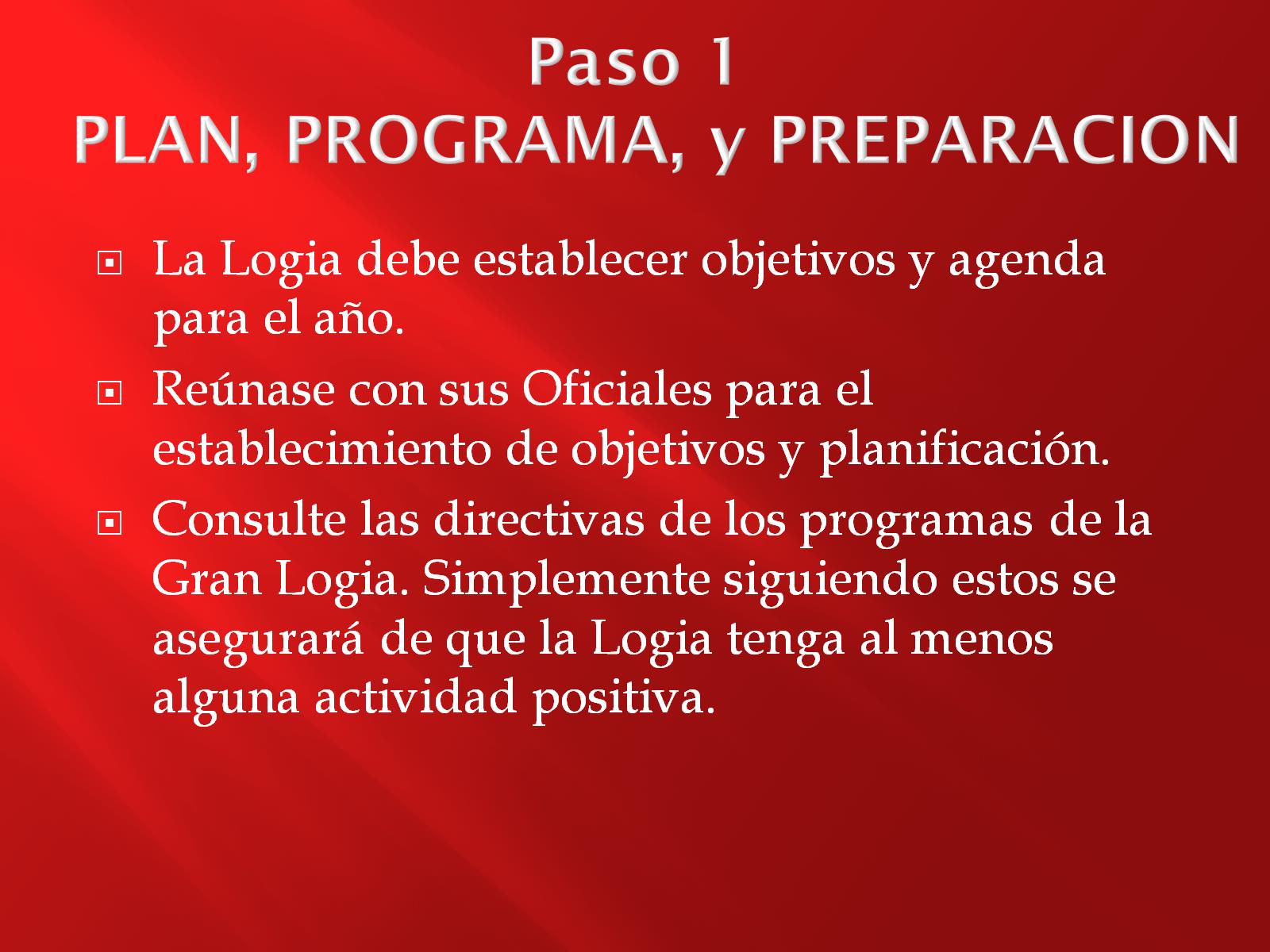 Paso 1  PLAN, PROGRAMA, y PREPARACION
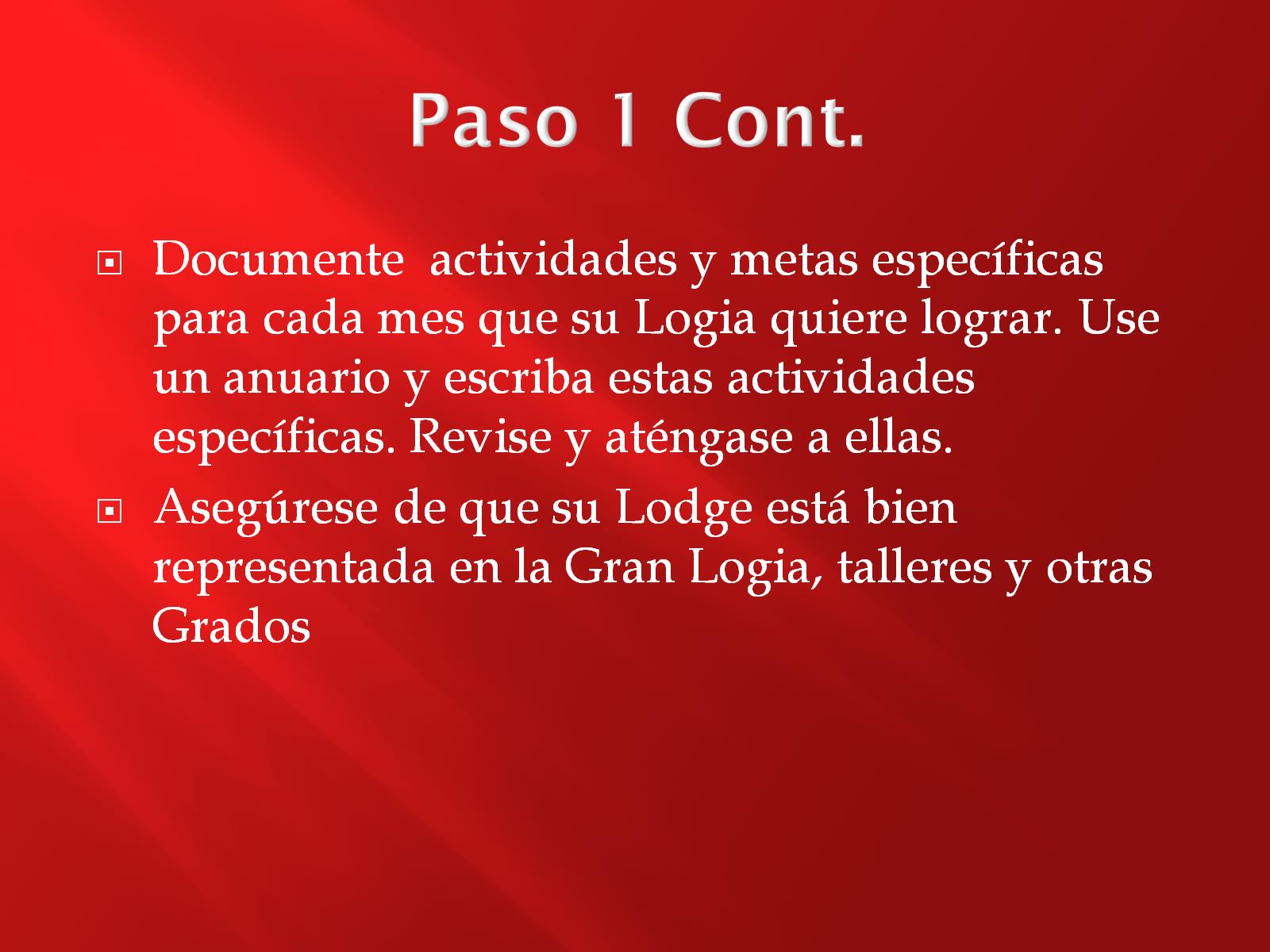 Paso 1 Cont.
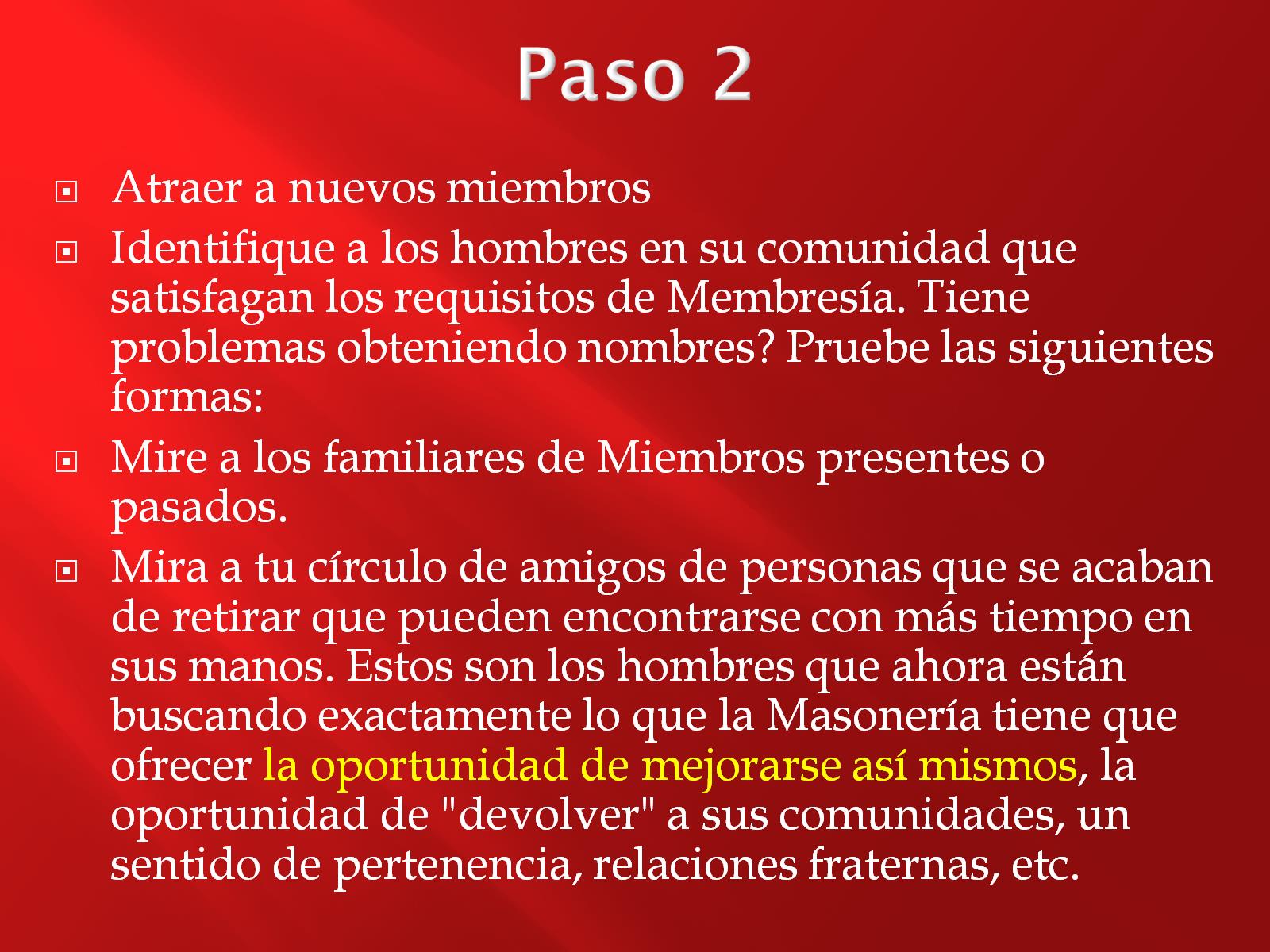 Paso 2
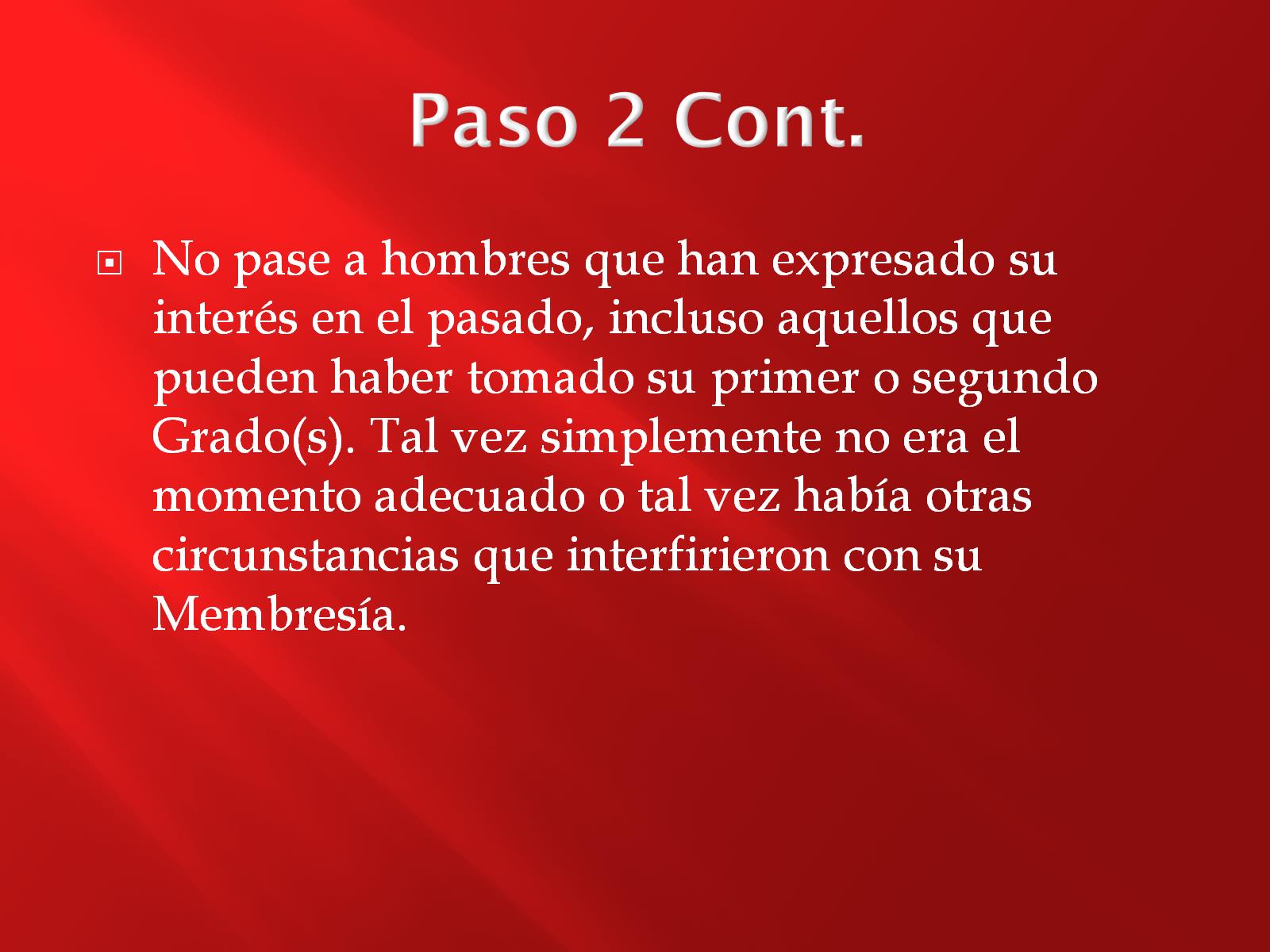 Paso 2 Cont.
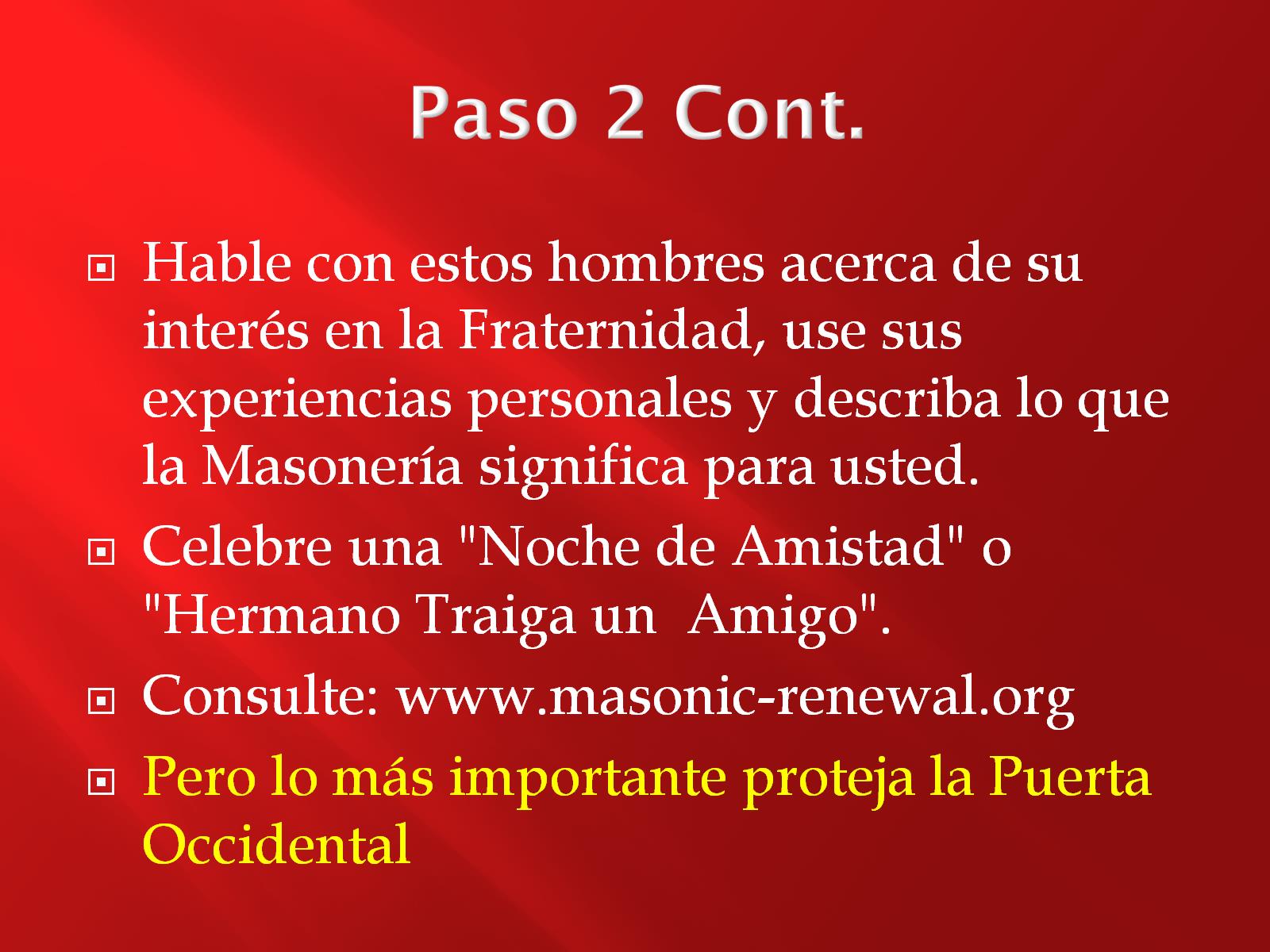 Paso 2 Cont.
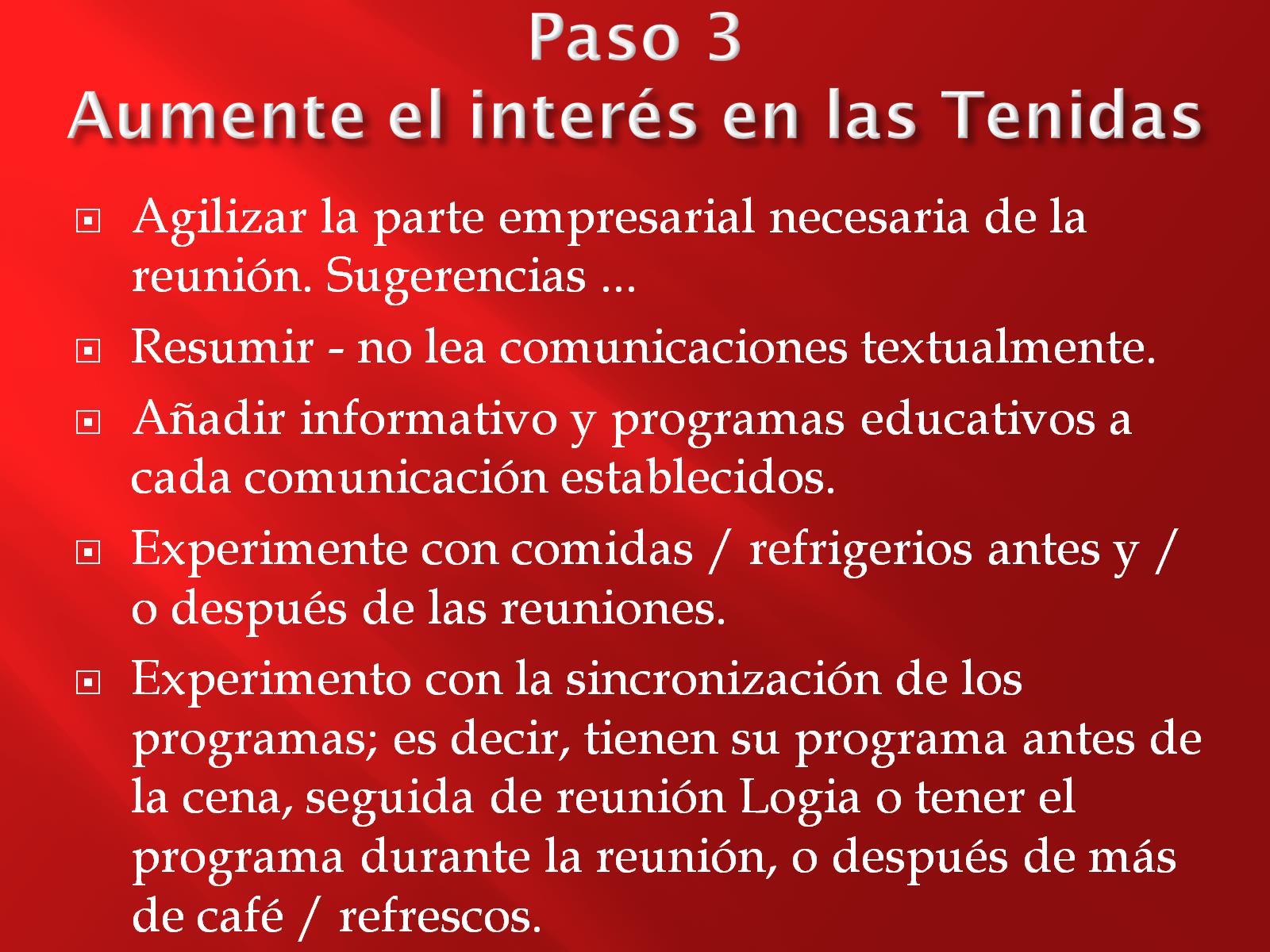 Paso 3Aumente el interés en las Tenidas
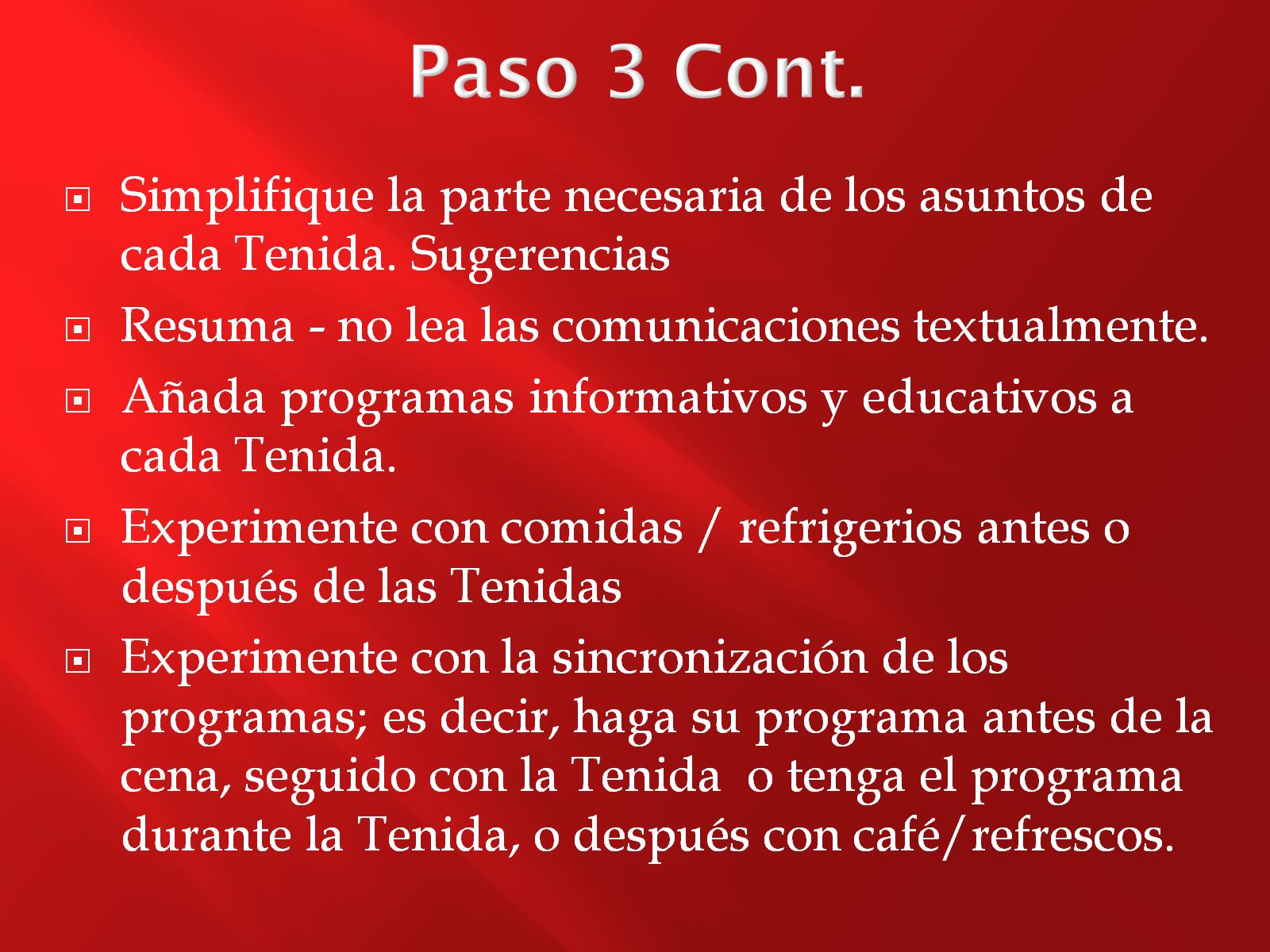 Paso 3 Cont.
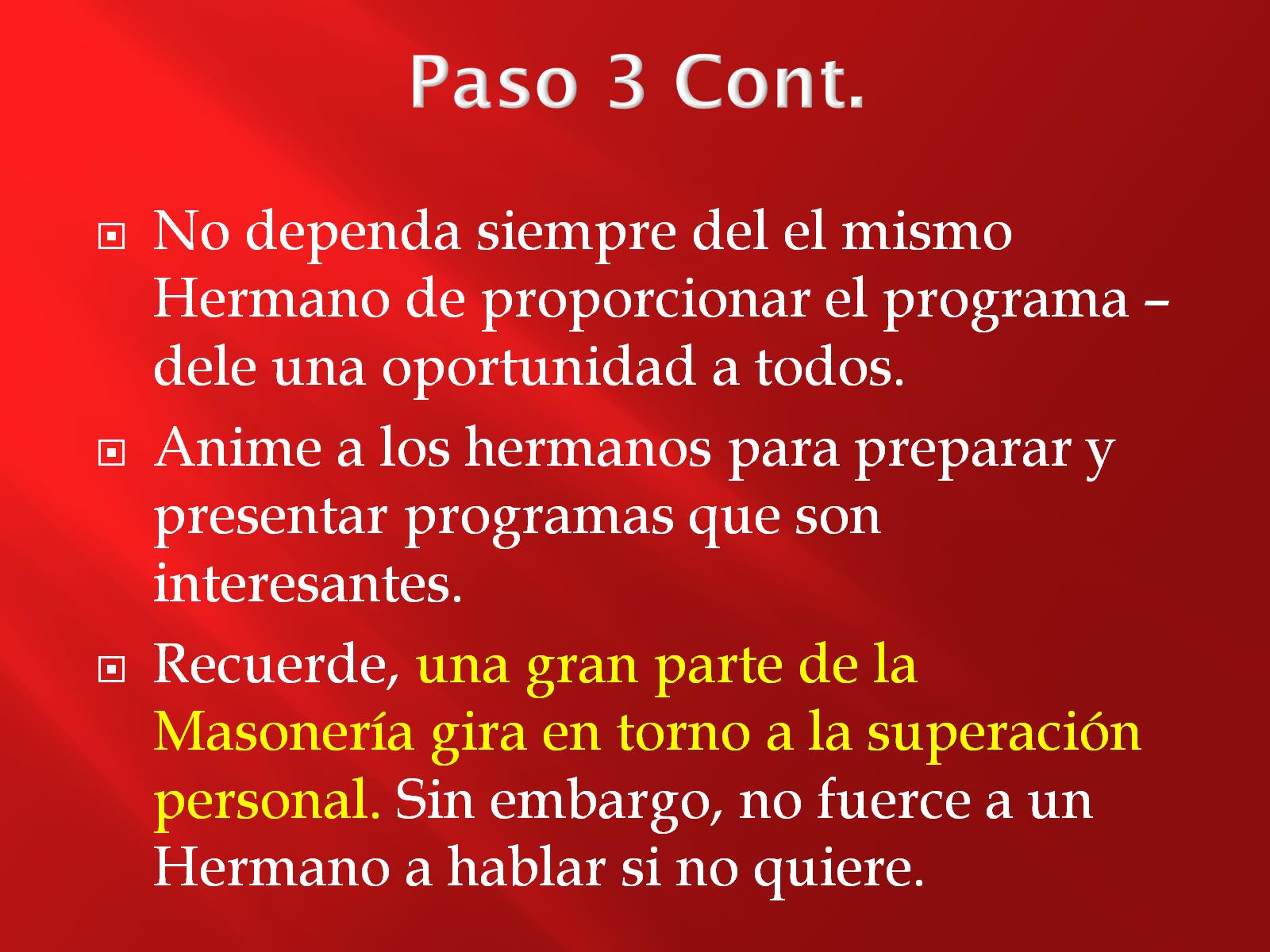 Paso 3 Cont.
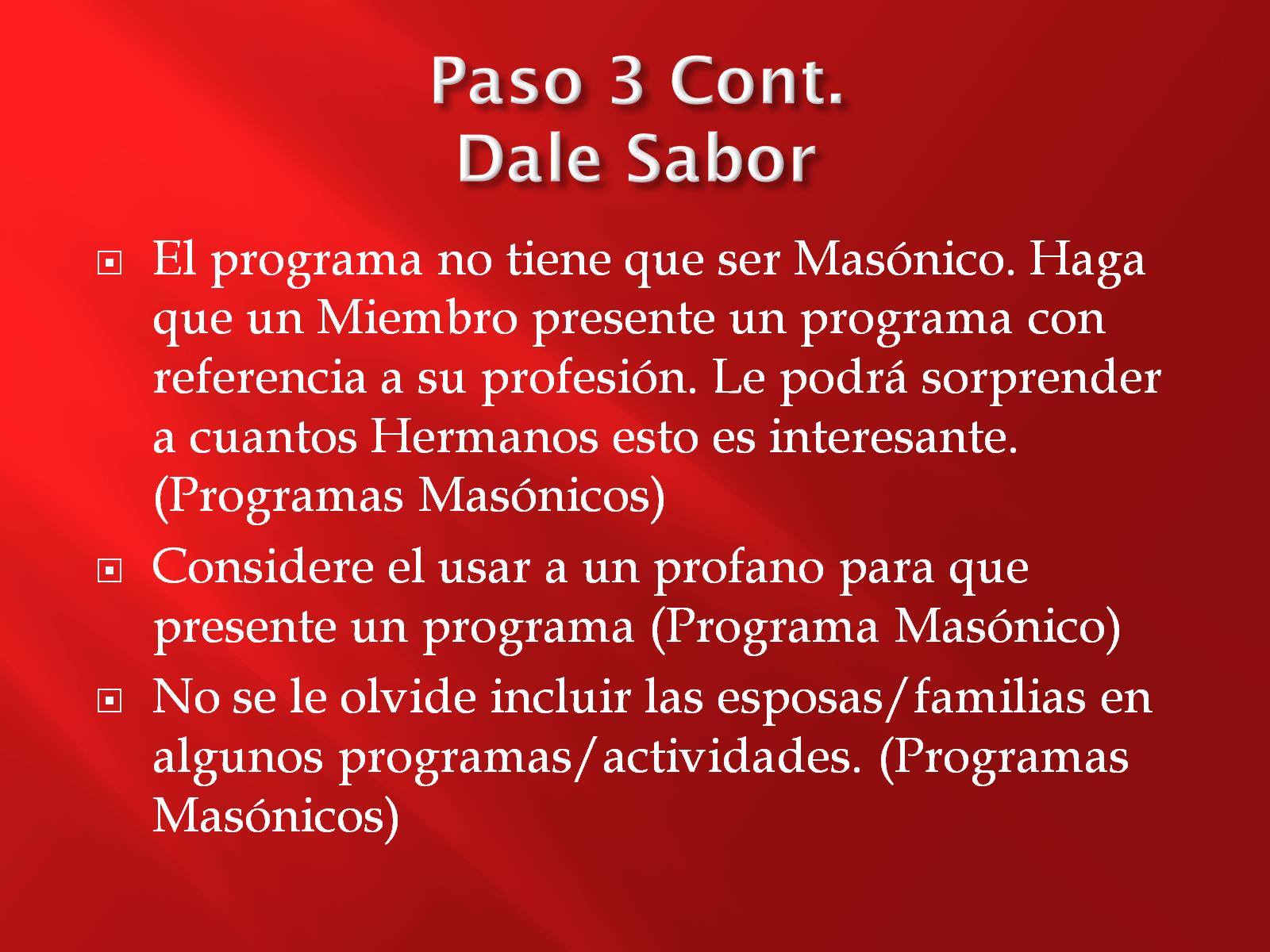 Paso 3 Cont.Dale Sabor
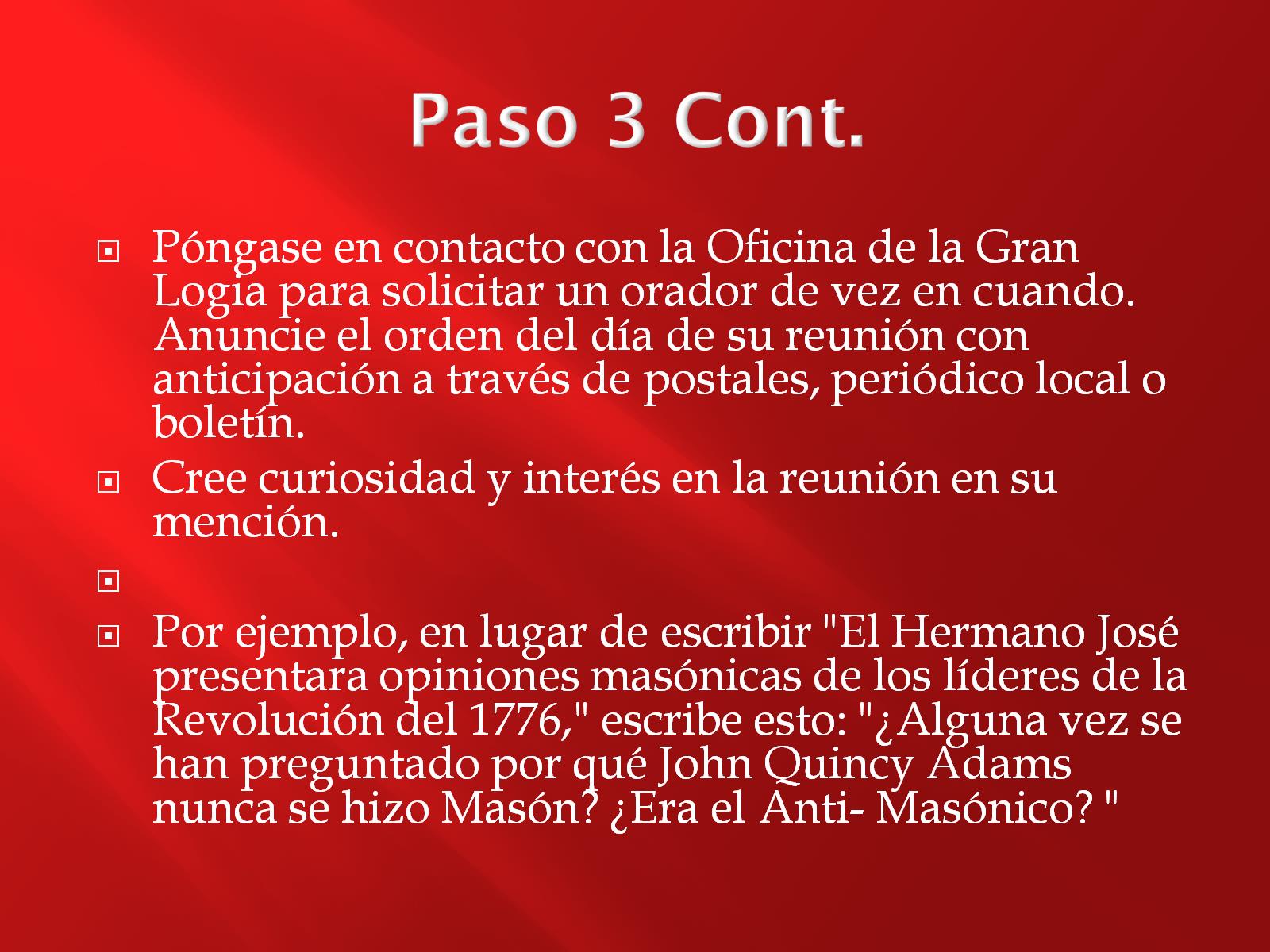 Paso 3 Cont.
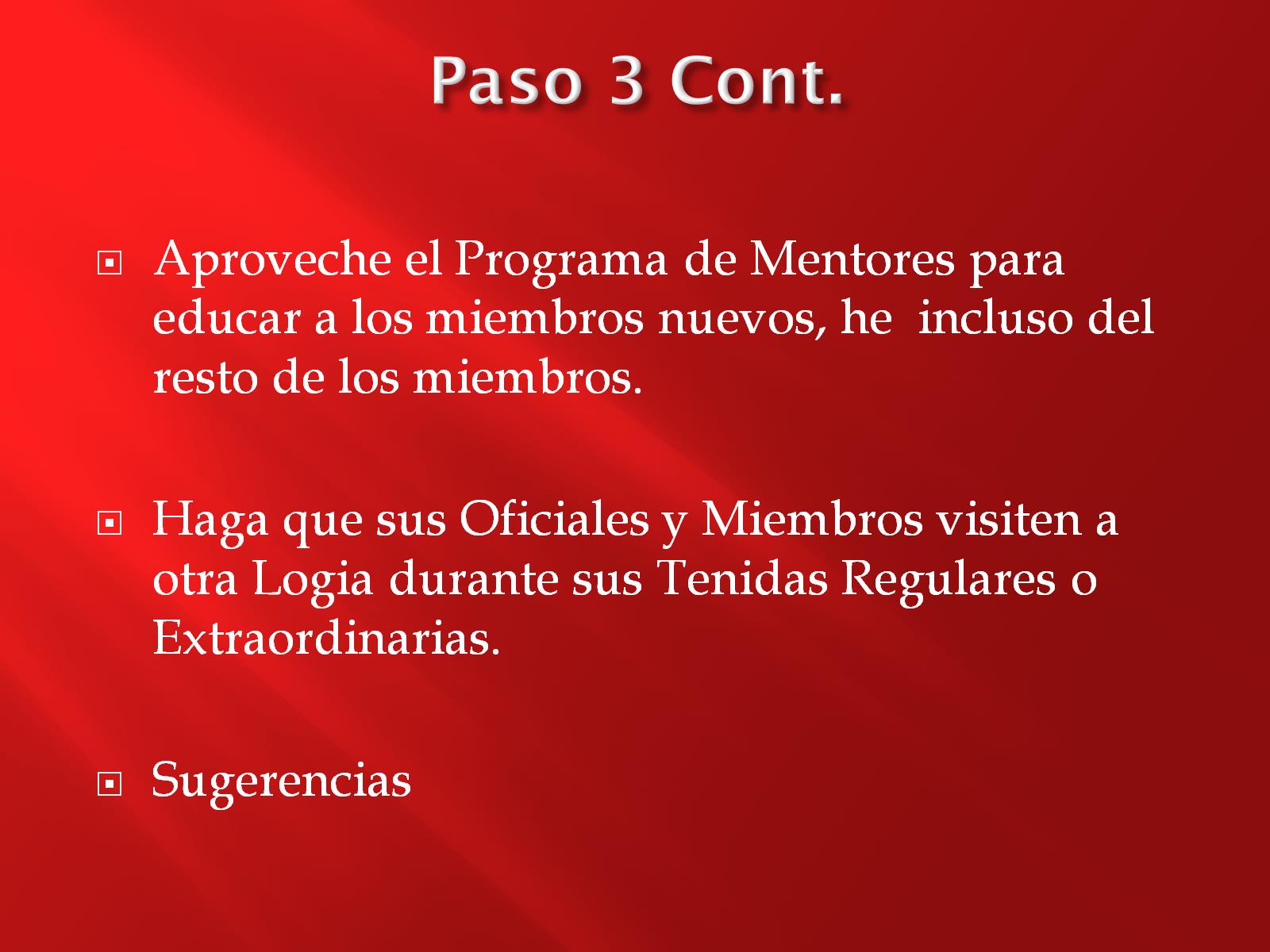 Paso 3 Cont.
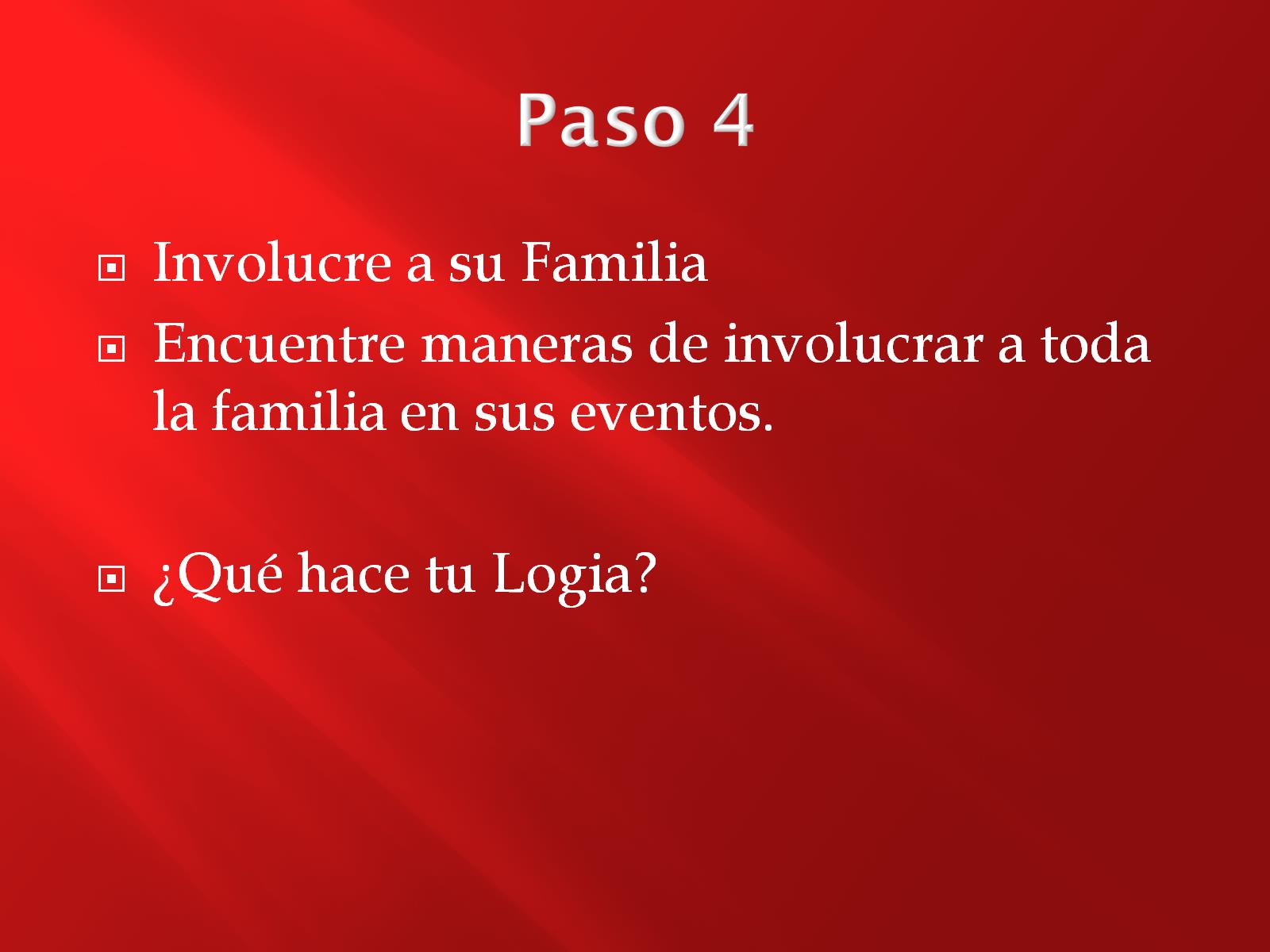 Paso 4
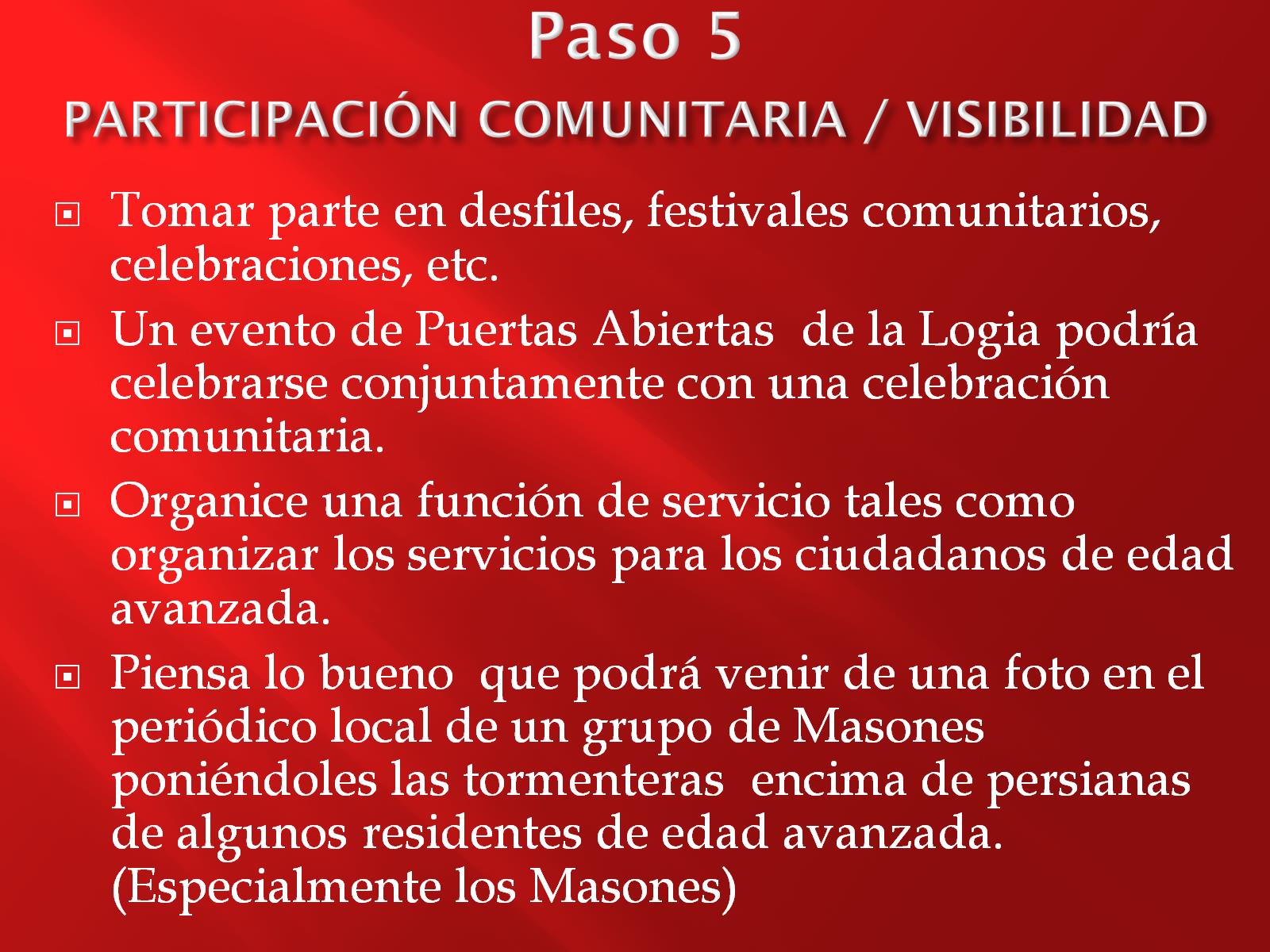 Paso 5PARTICIPACIÓN COMUNITARIA / VISIBILIDAD
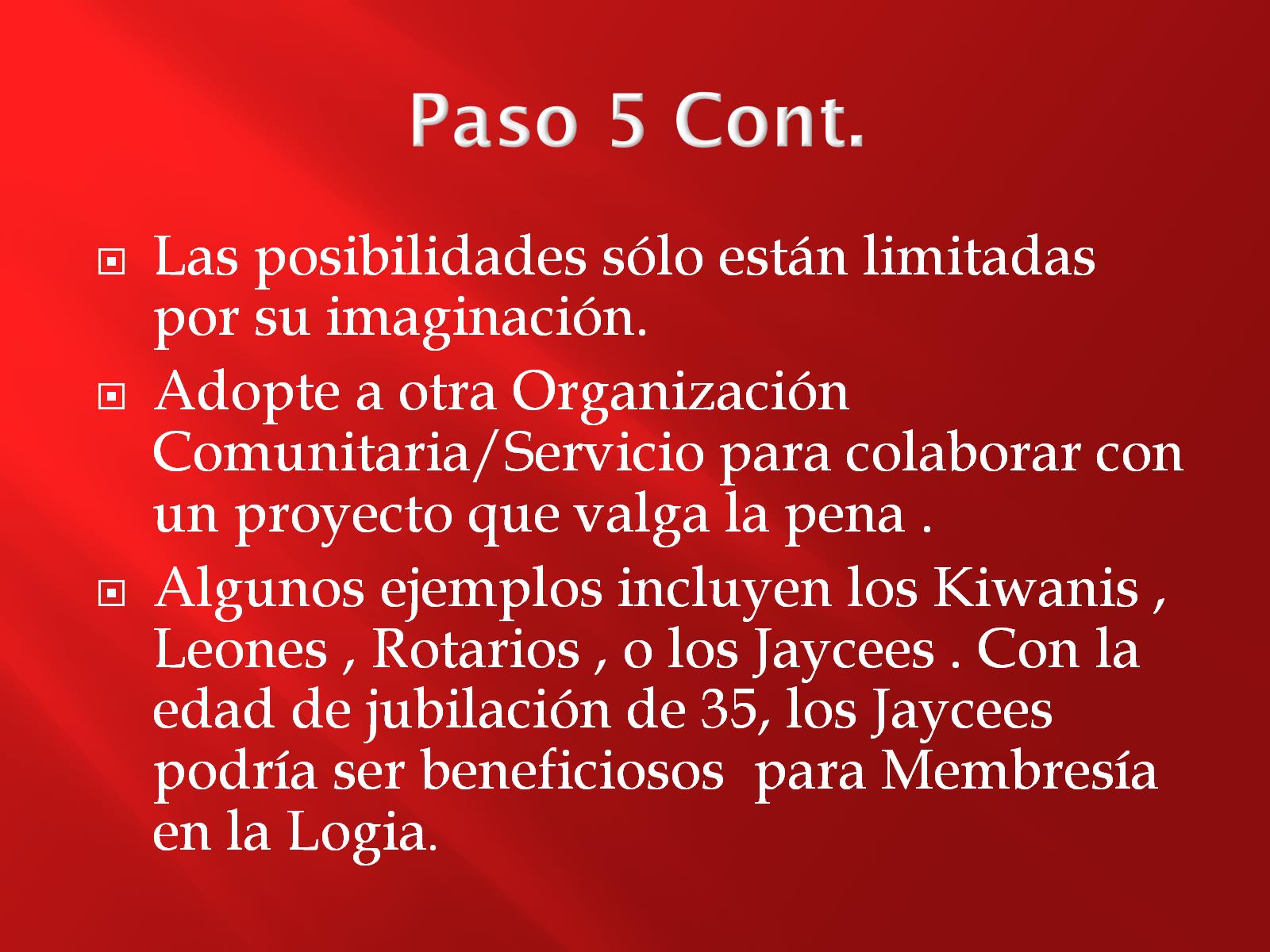 Paso 5 Cont.
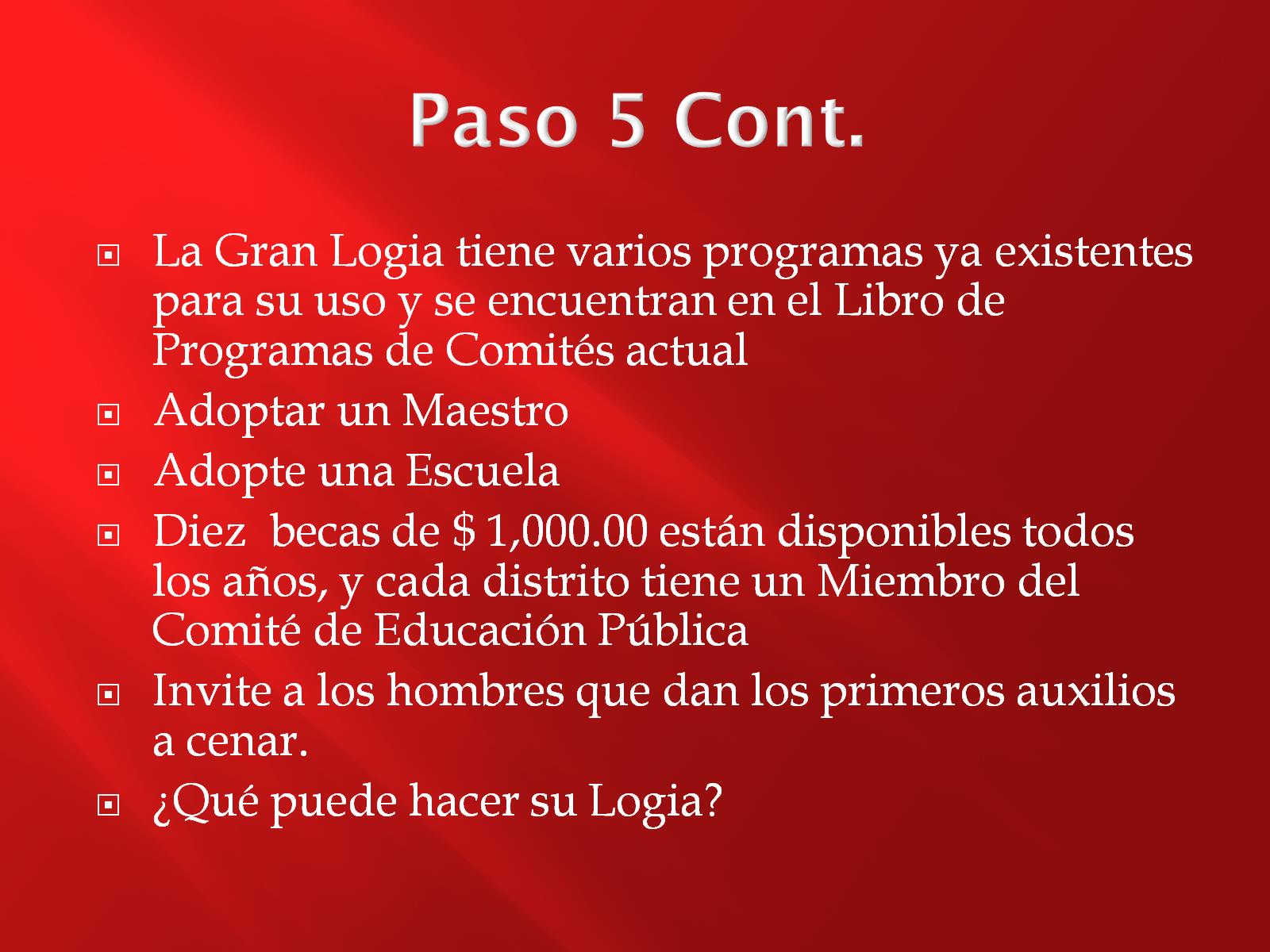 Paso 5 Cont.
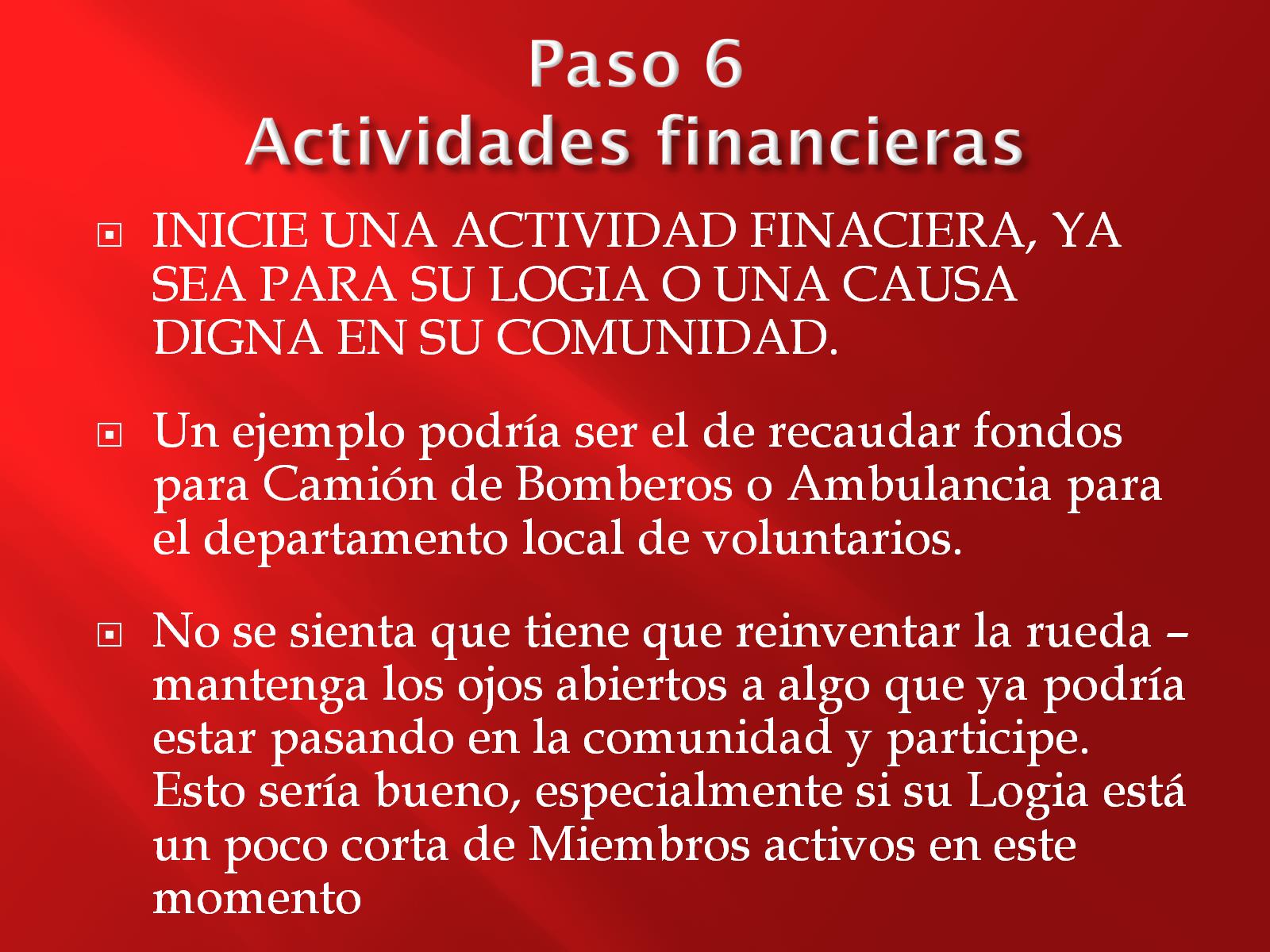 Paso 6 Actividades financieras
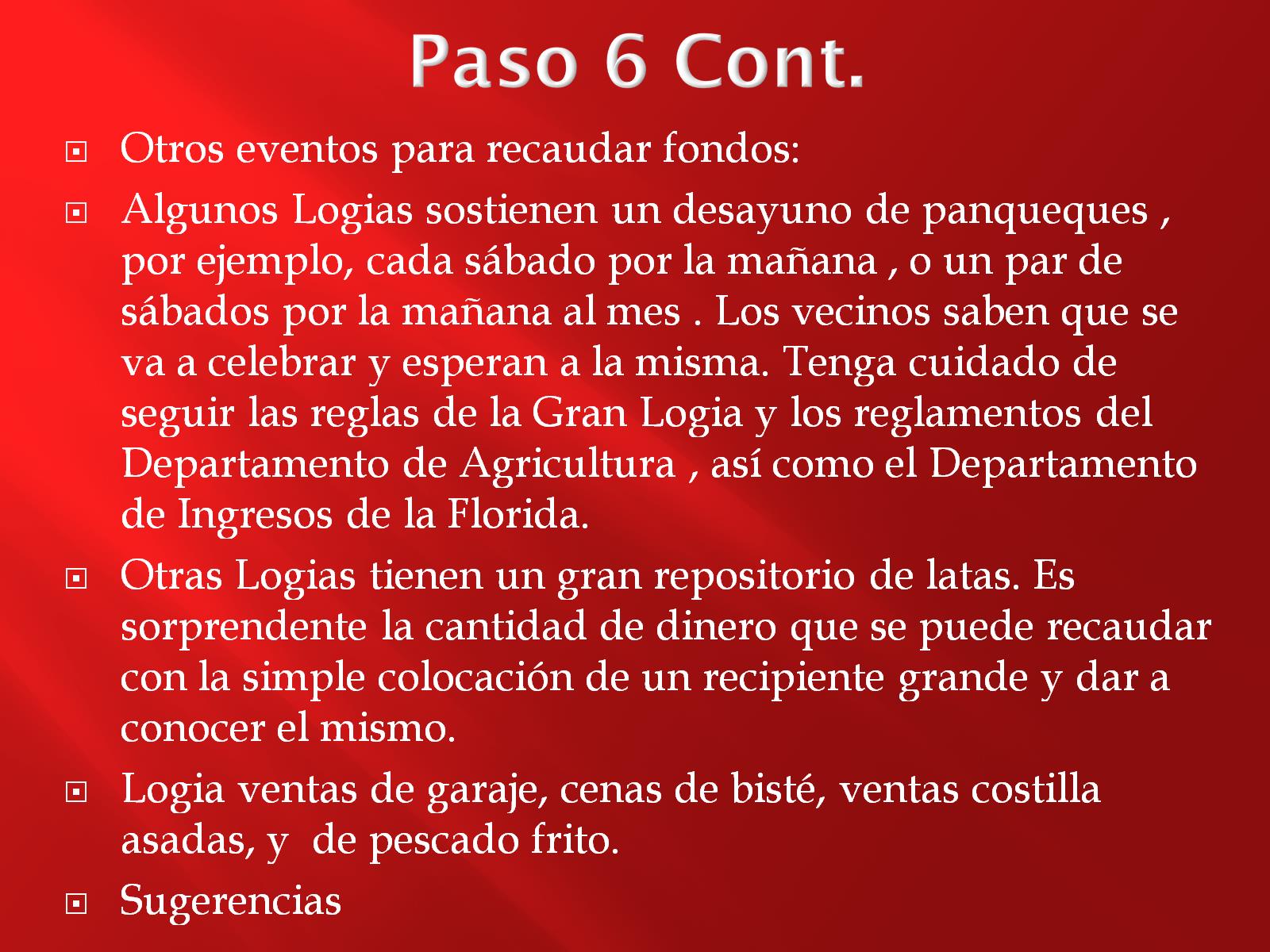 Paso 6 Cont.
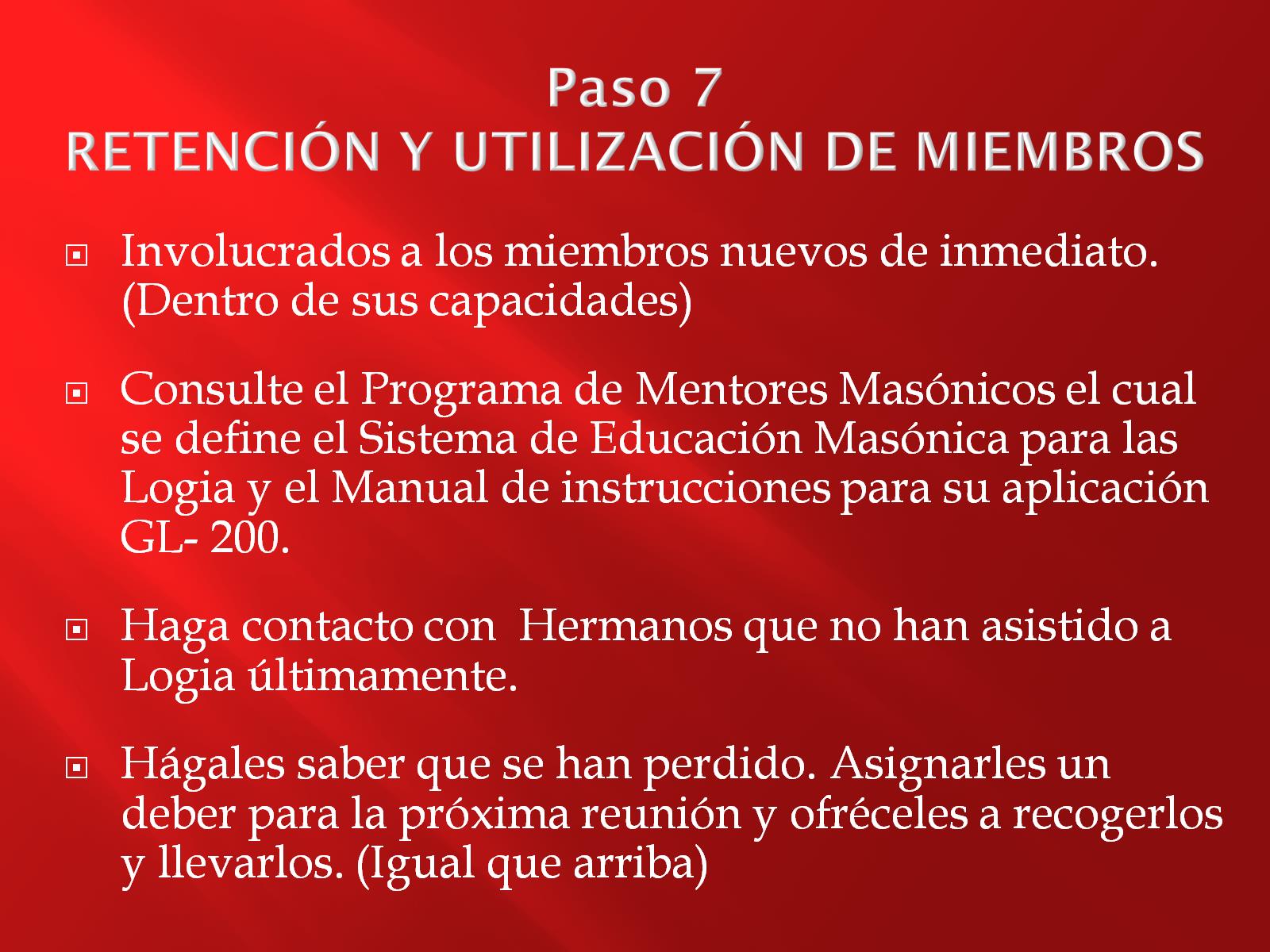 Paso 7 RETENCIÓN Y UTILIZACIÓN DE MIEMBROS
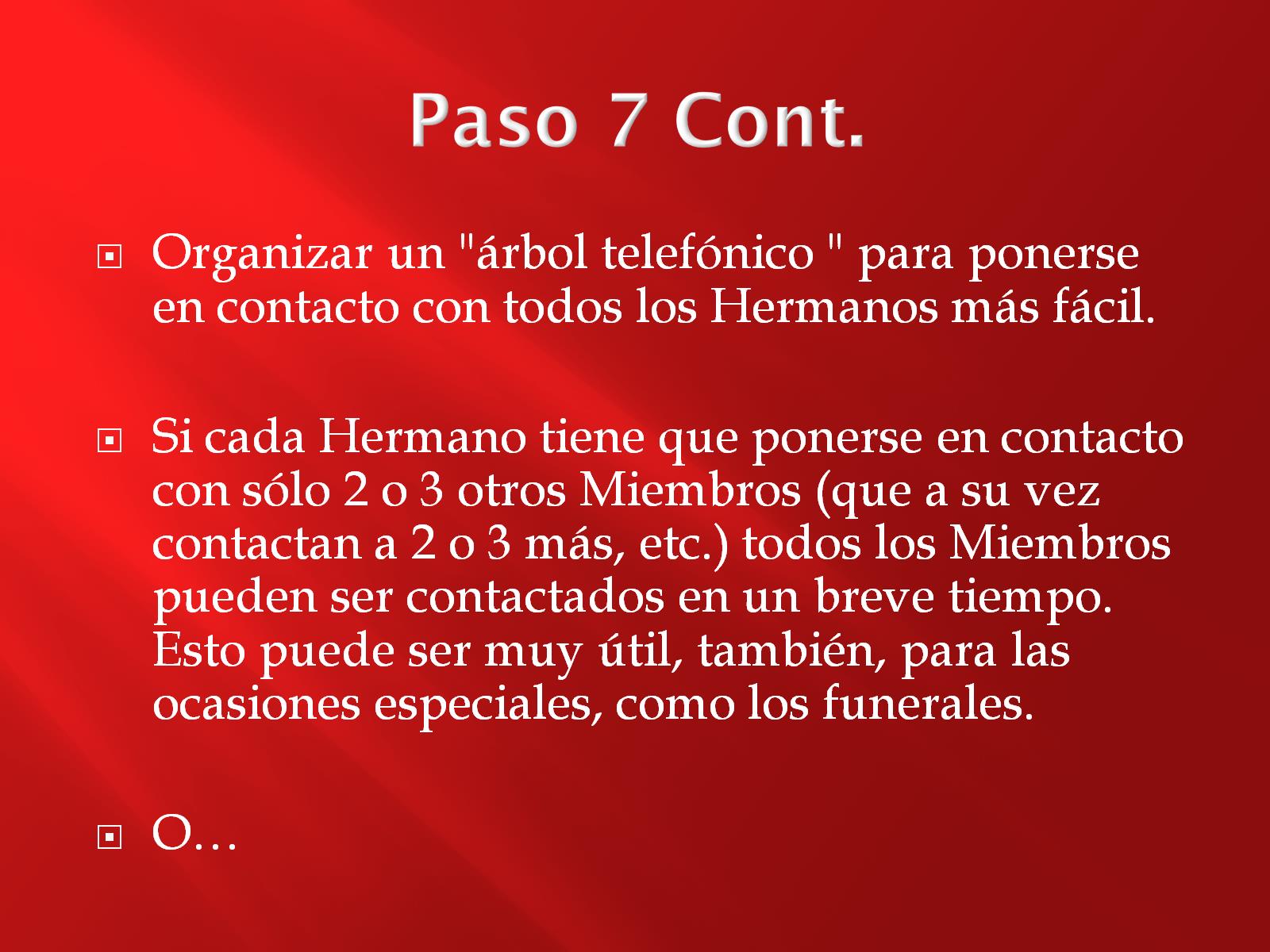 Paso 7 Cont.
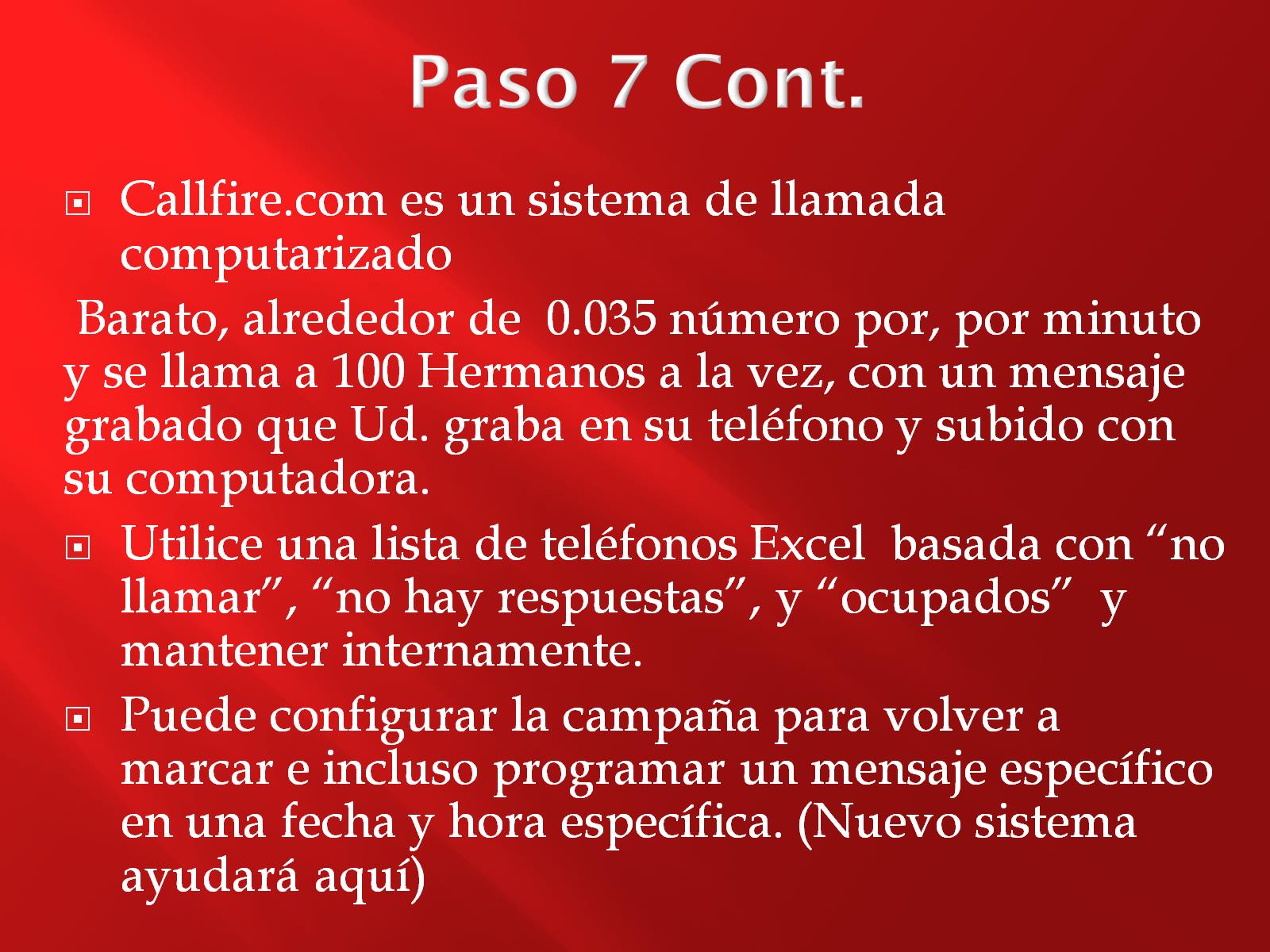 Paso 7 Cont.
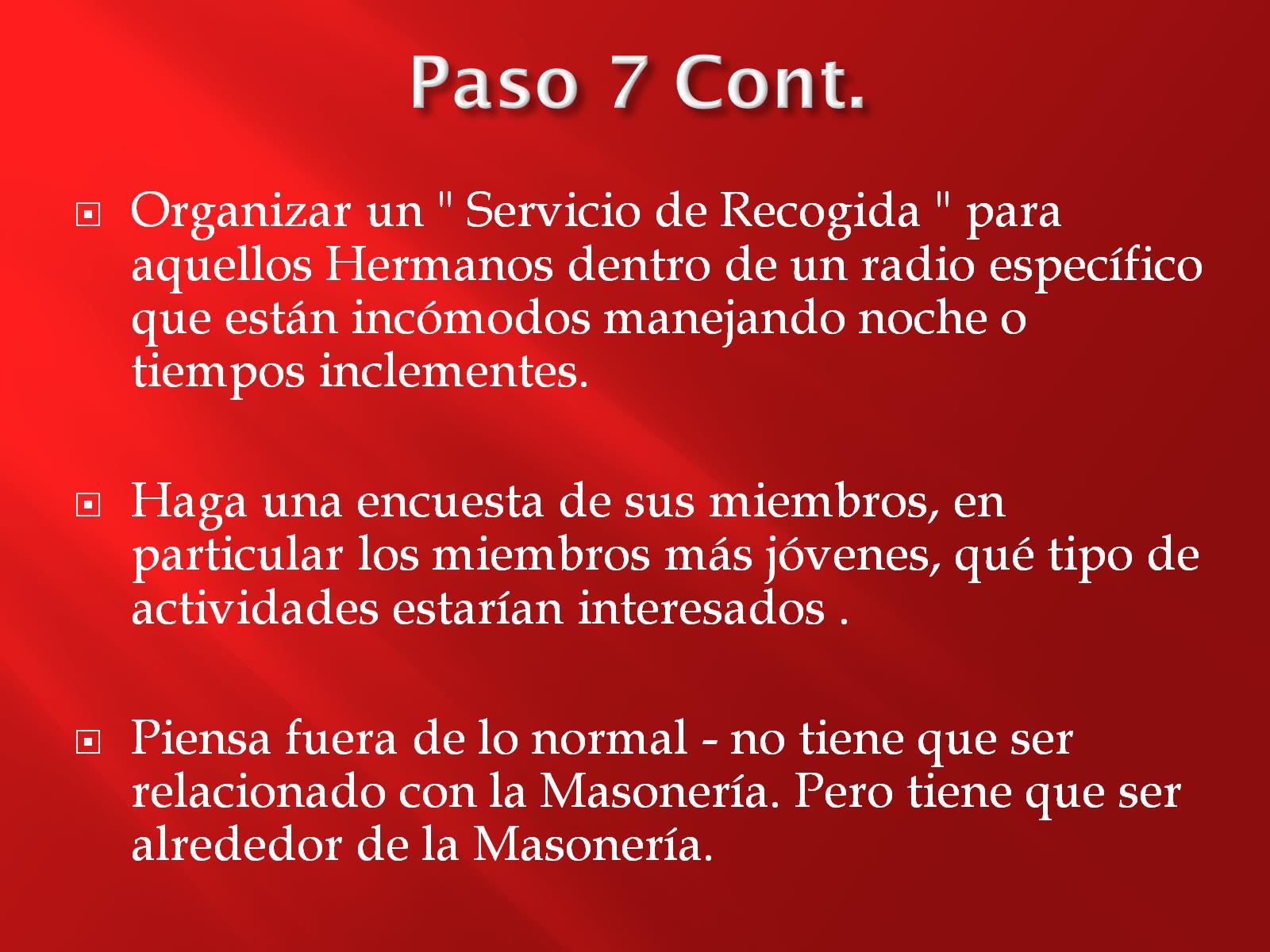 Paso 7 Cont.
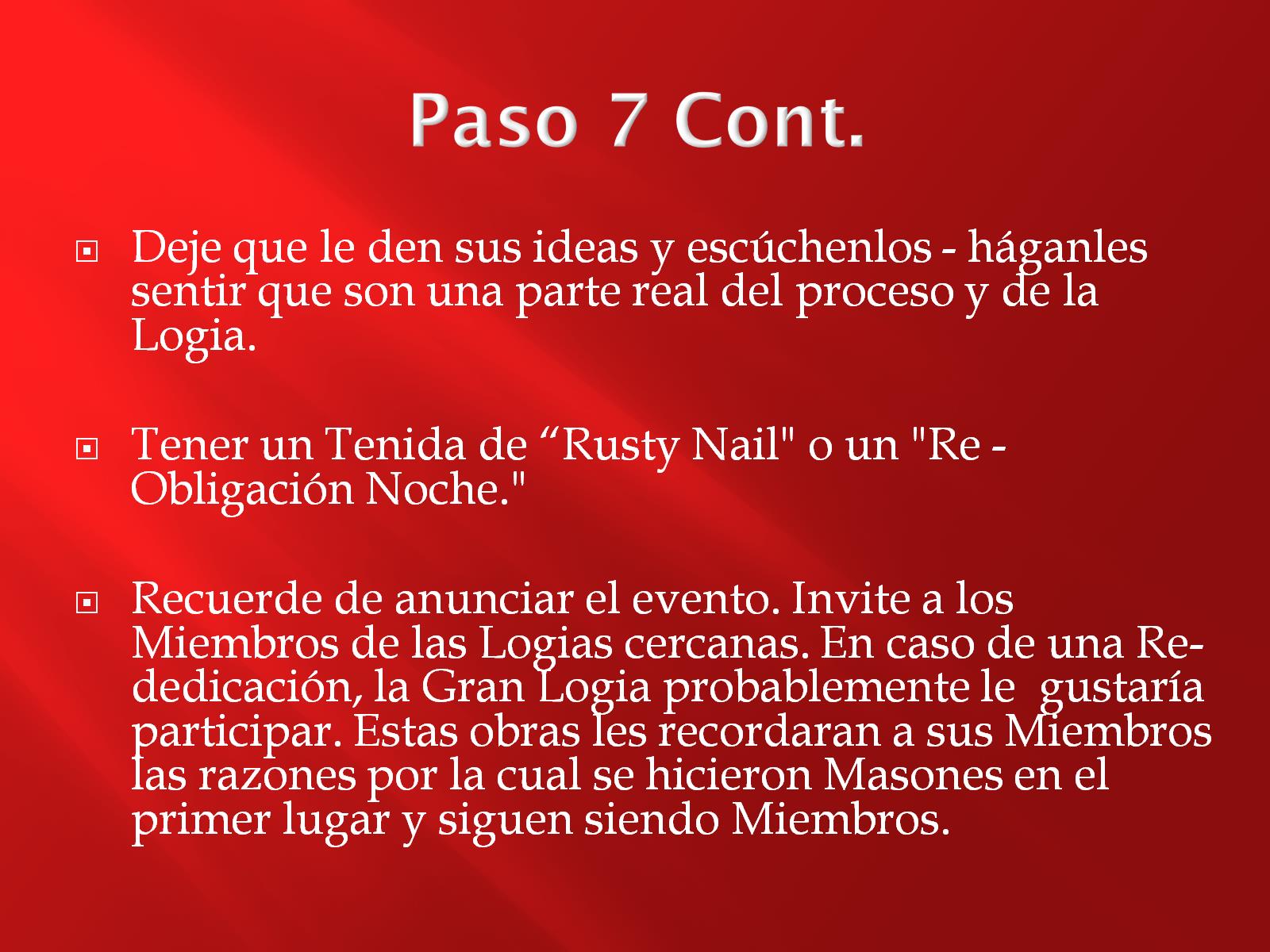 Paso 7 Cont.
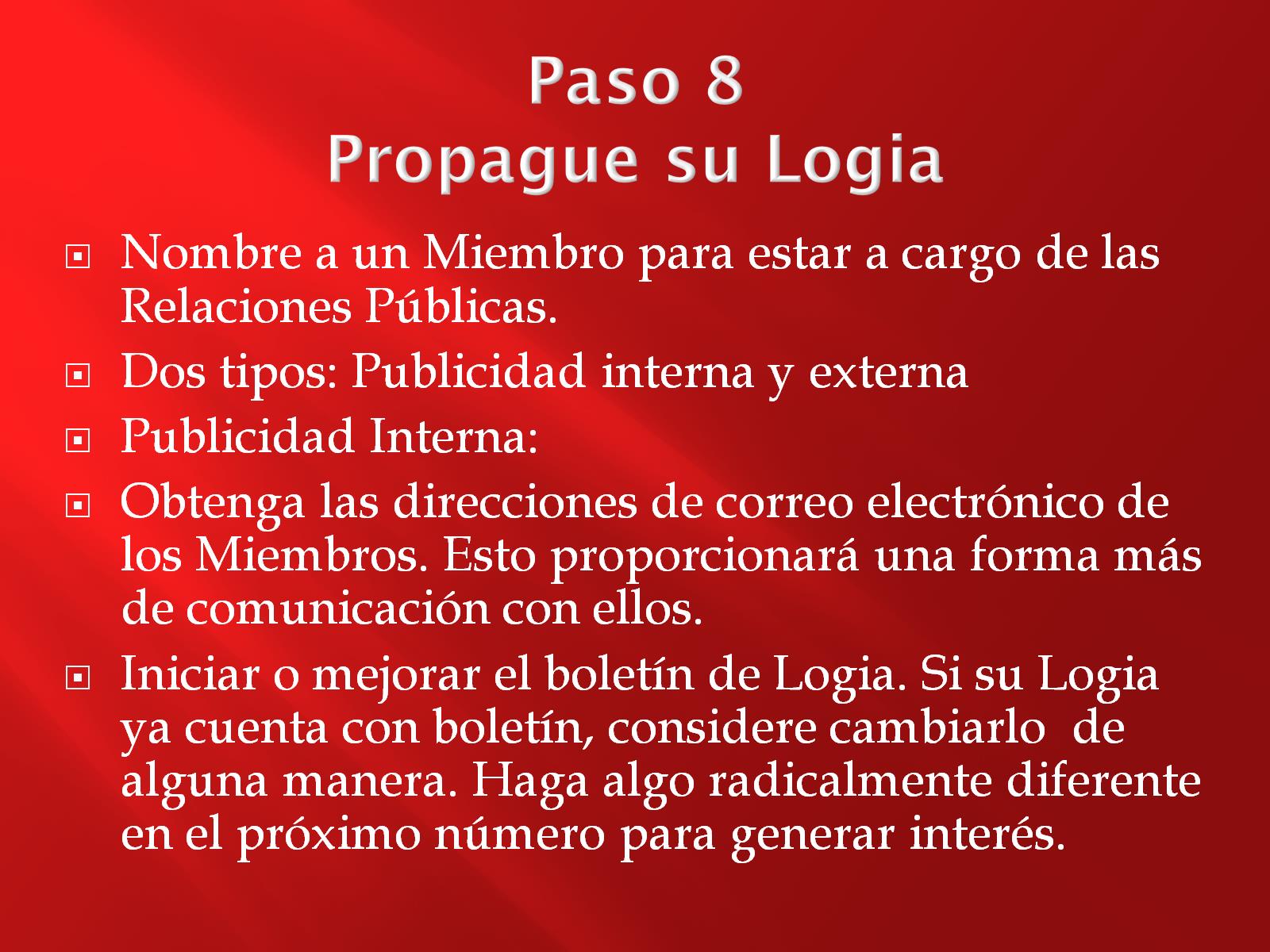 Paso 8 Propague su Logia
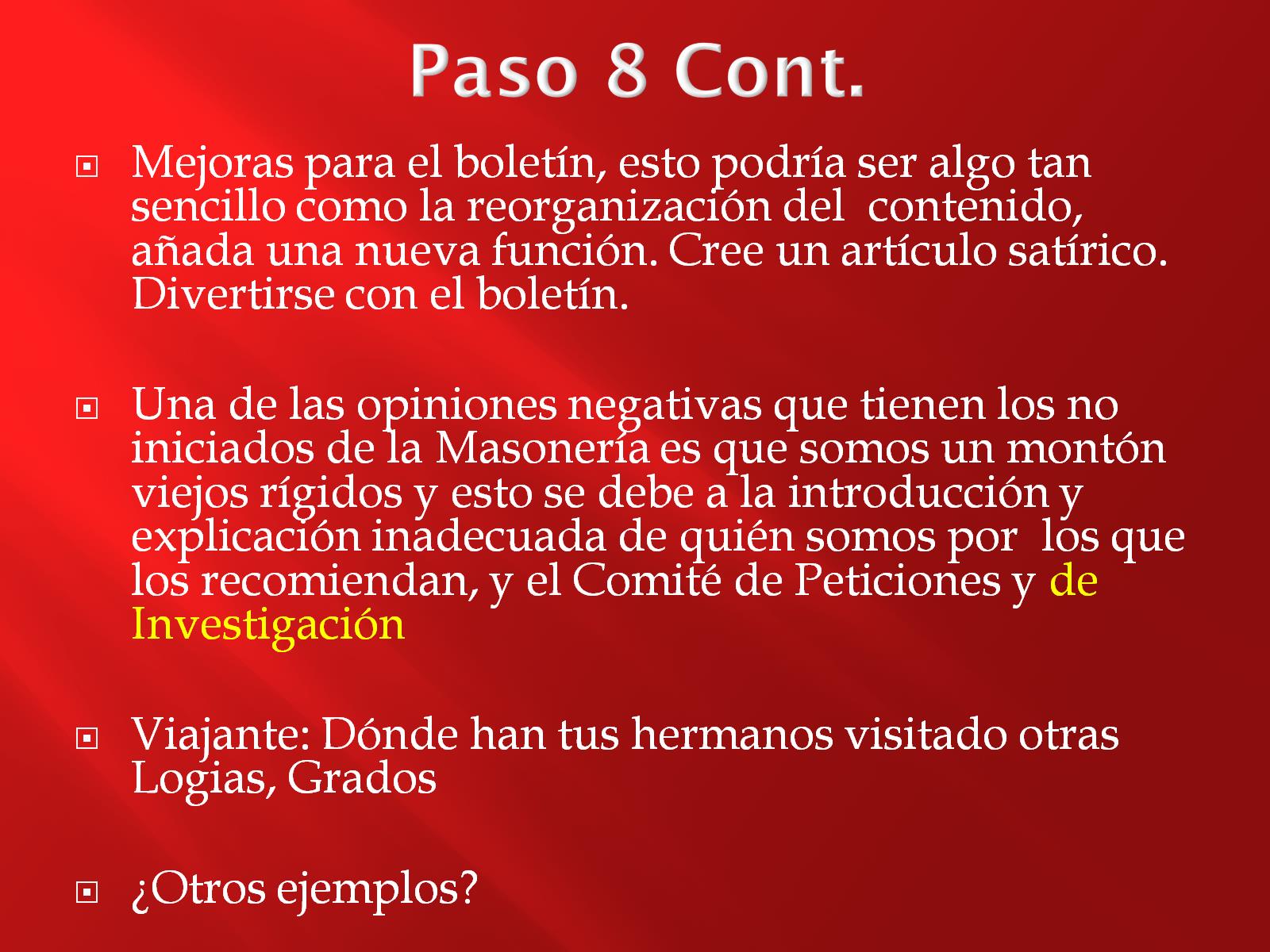 Paso 8 Cont.
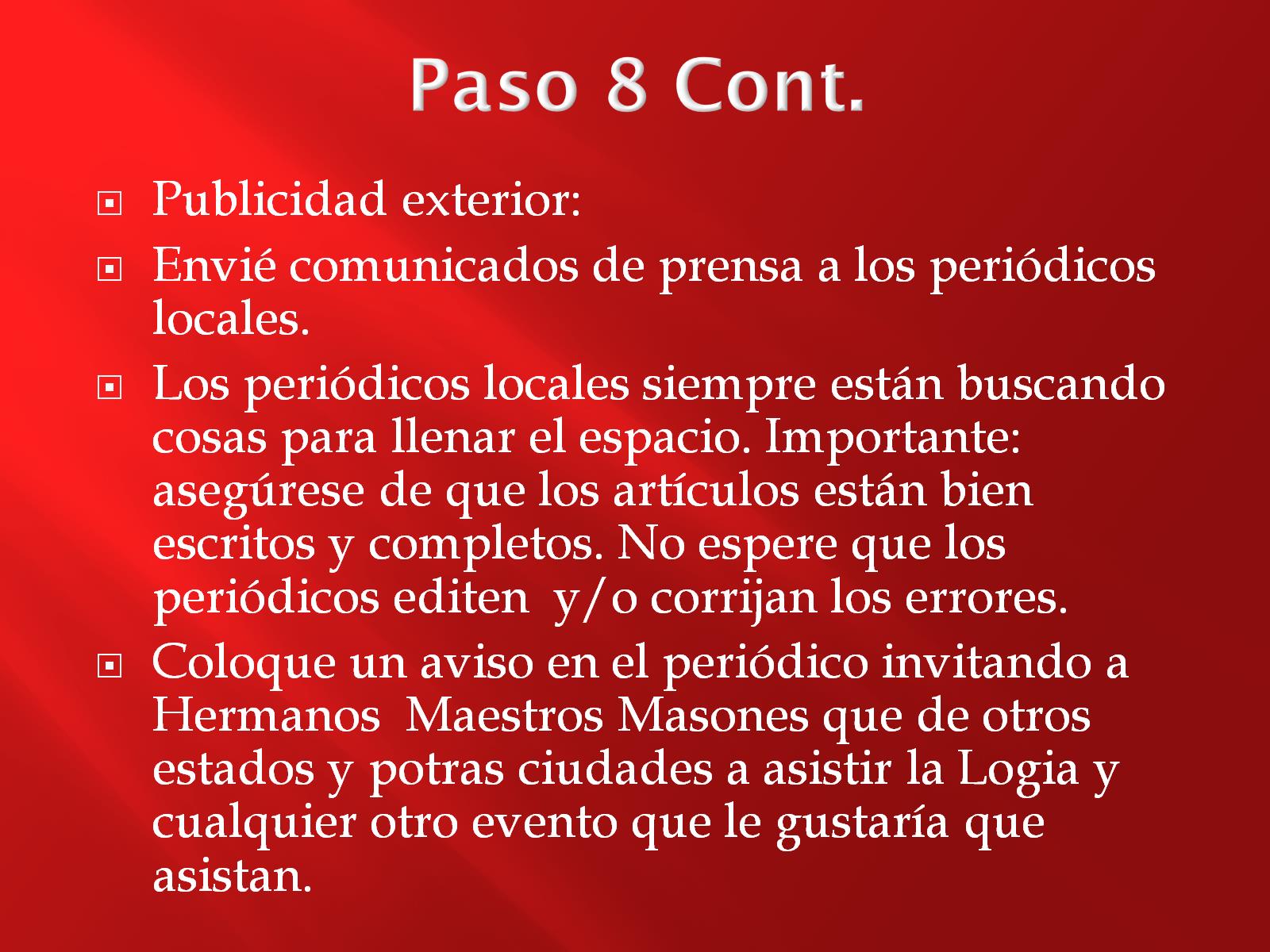 Paso 8 Cont.
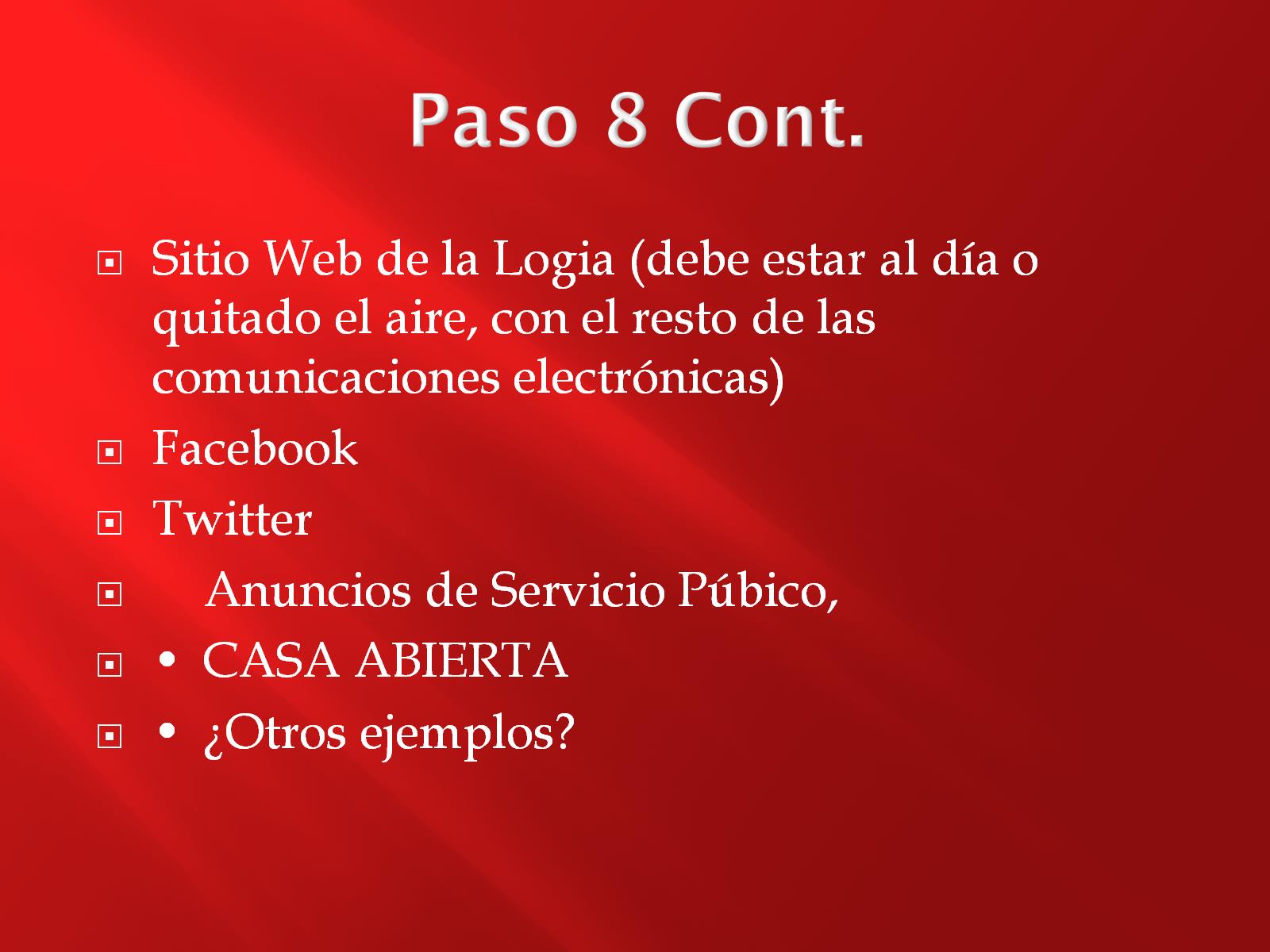 Paso 8 Cont.
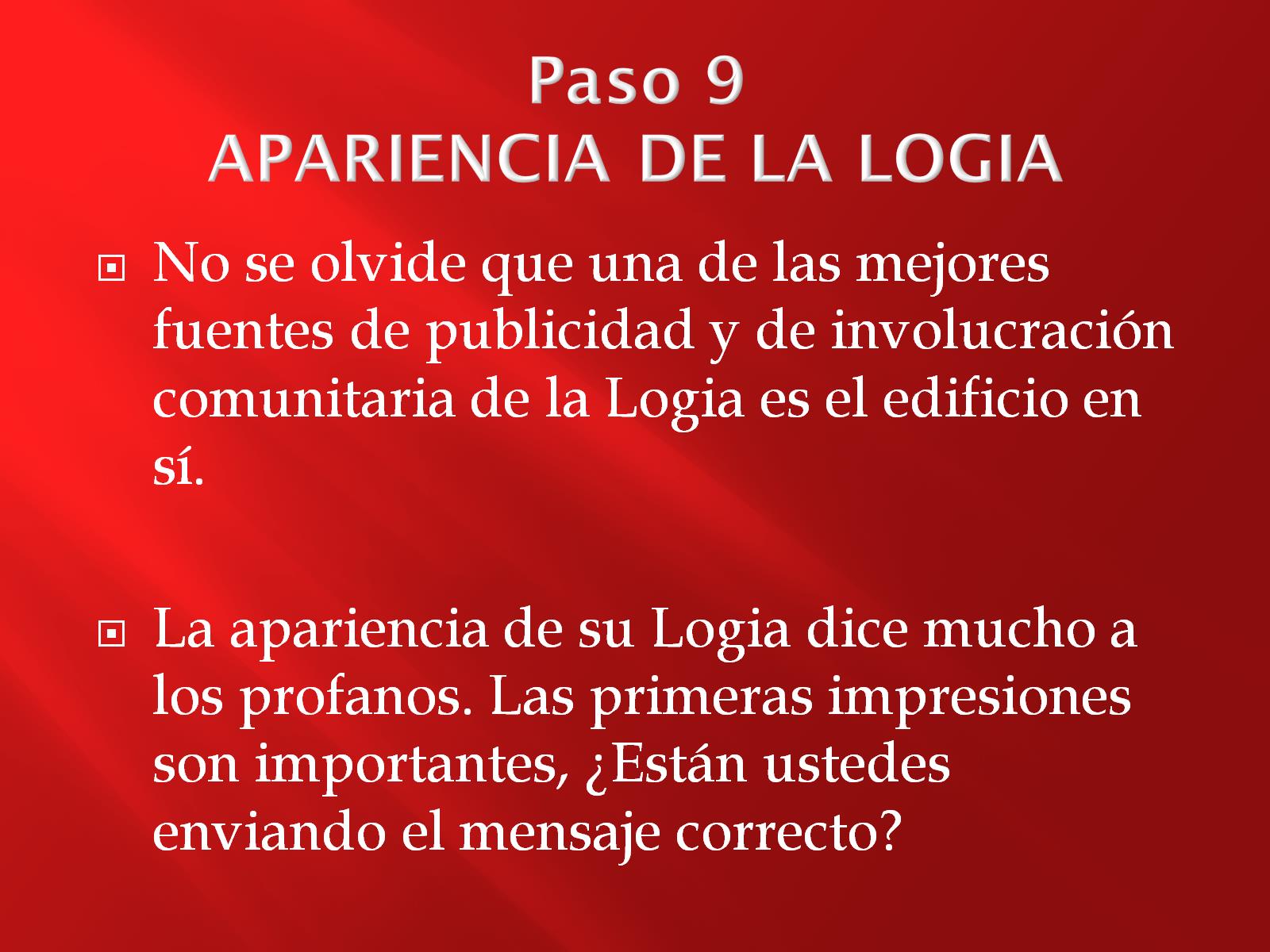 Paso 9 APARIENCIA DE LA LOGIA
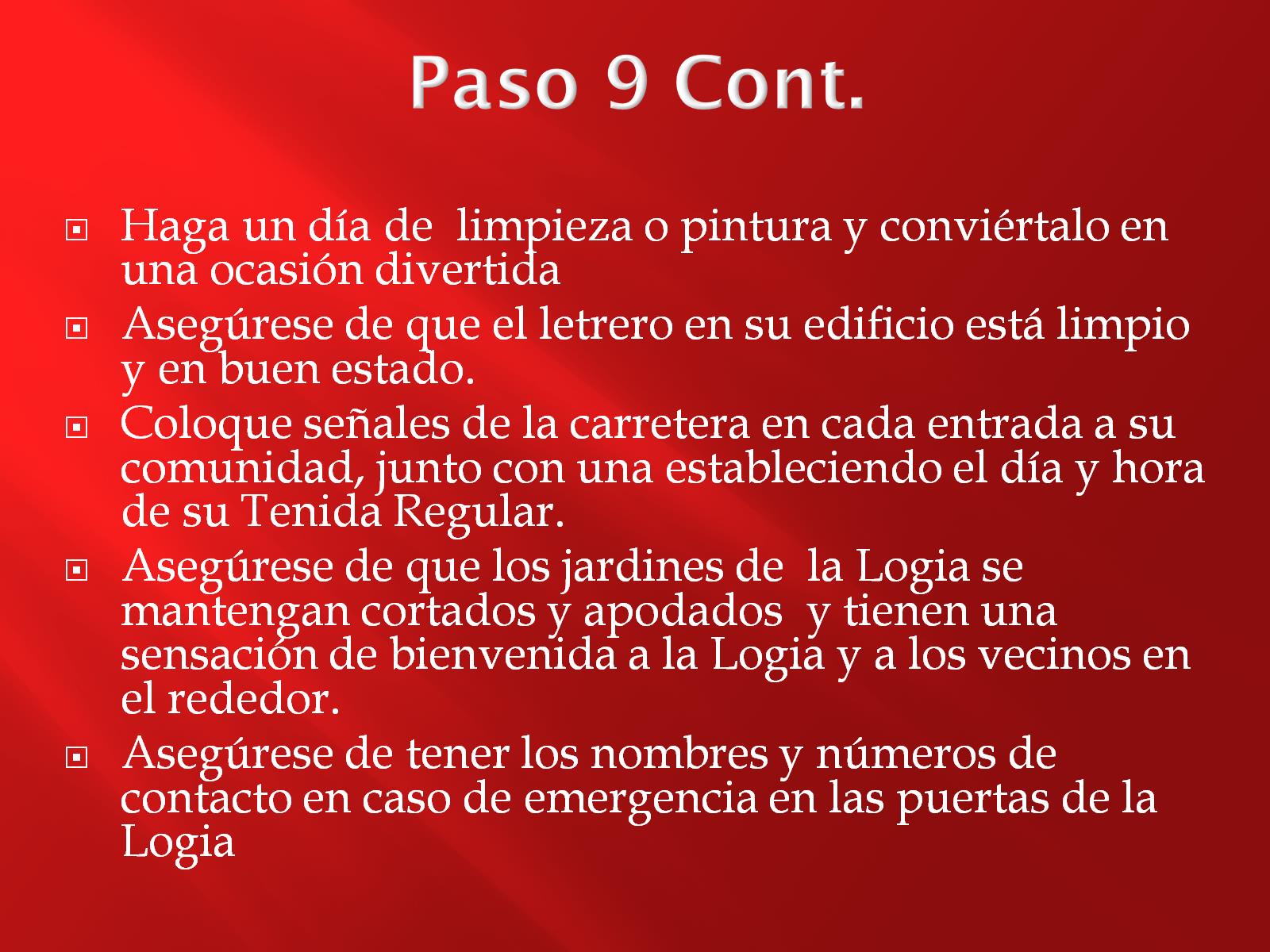 Paso 9 Cont.
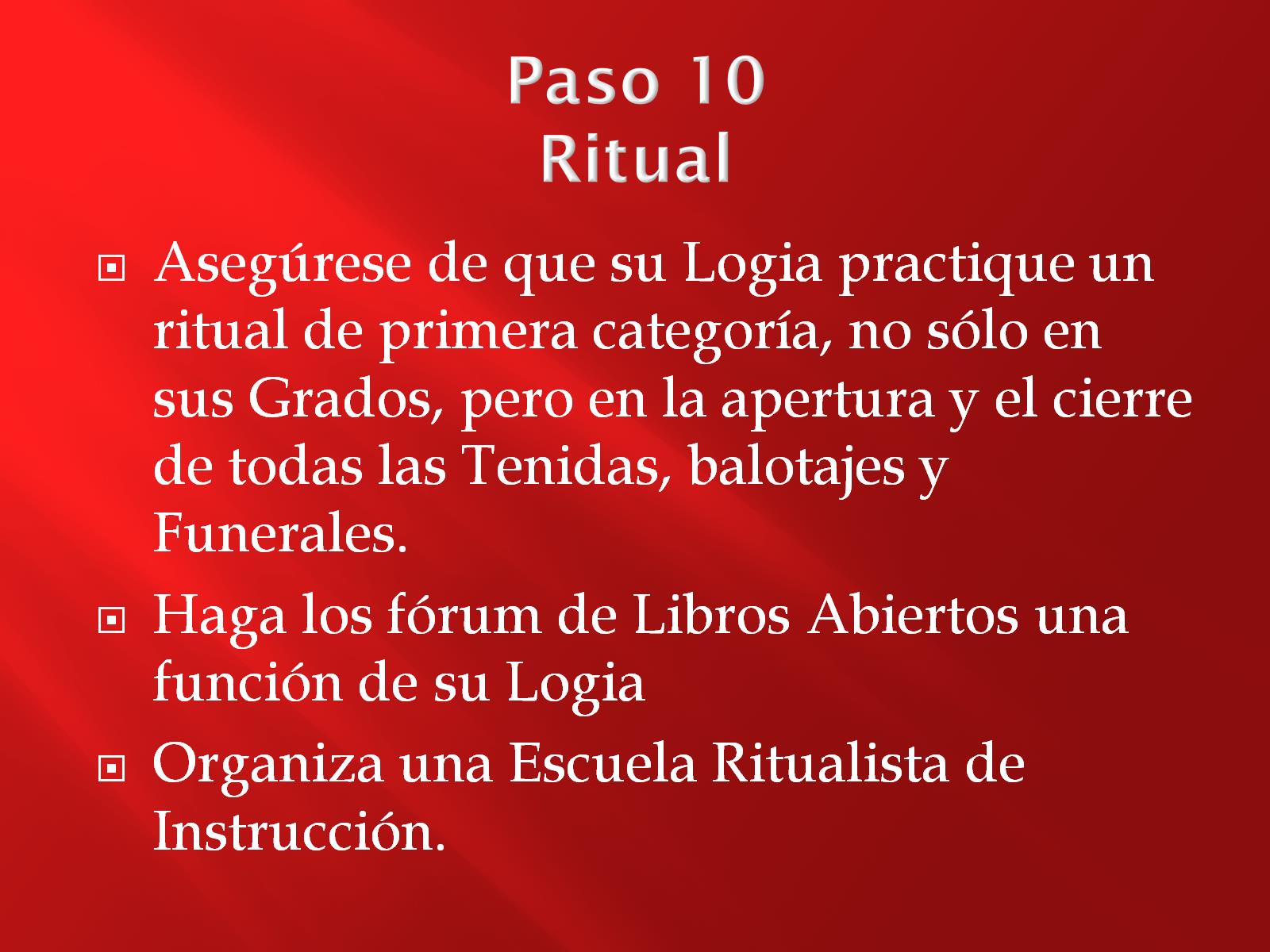 Paso 10 Ritual
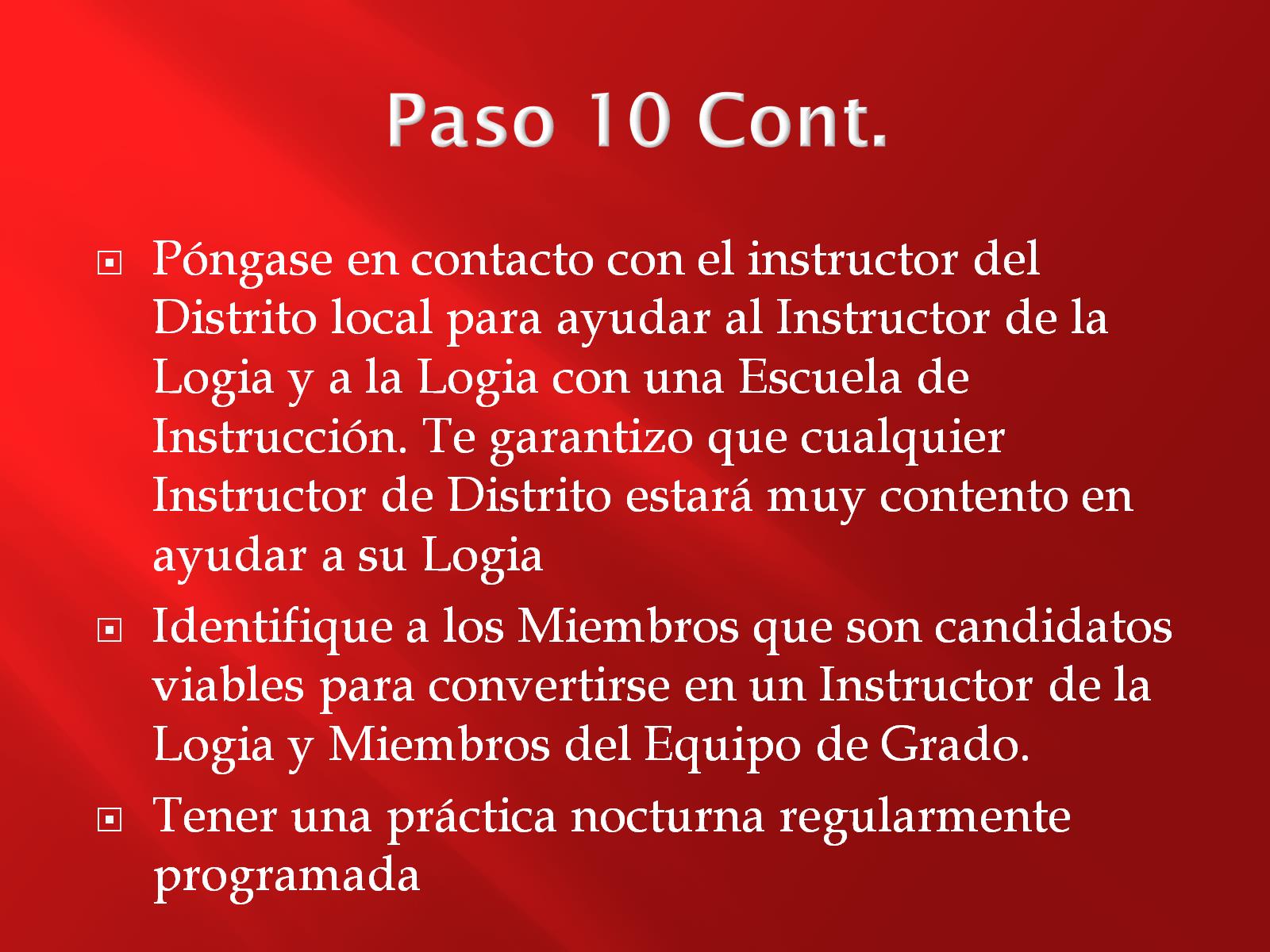 Paso 10 Cont.
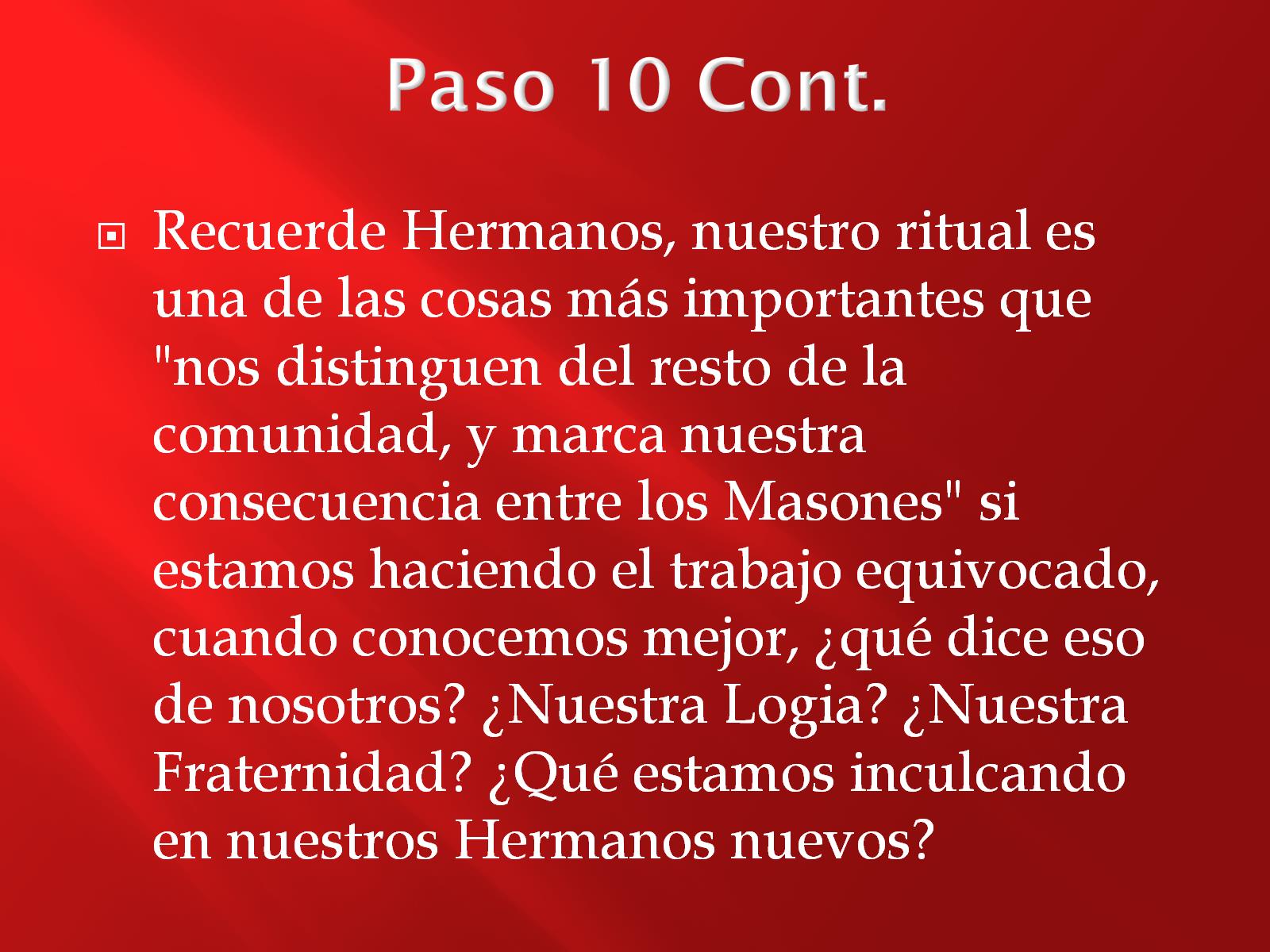 Paso 10 Cont.
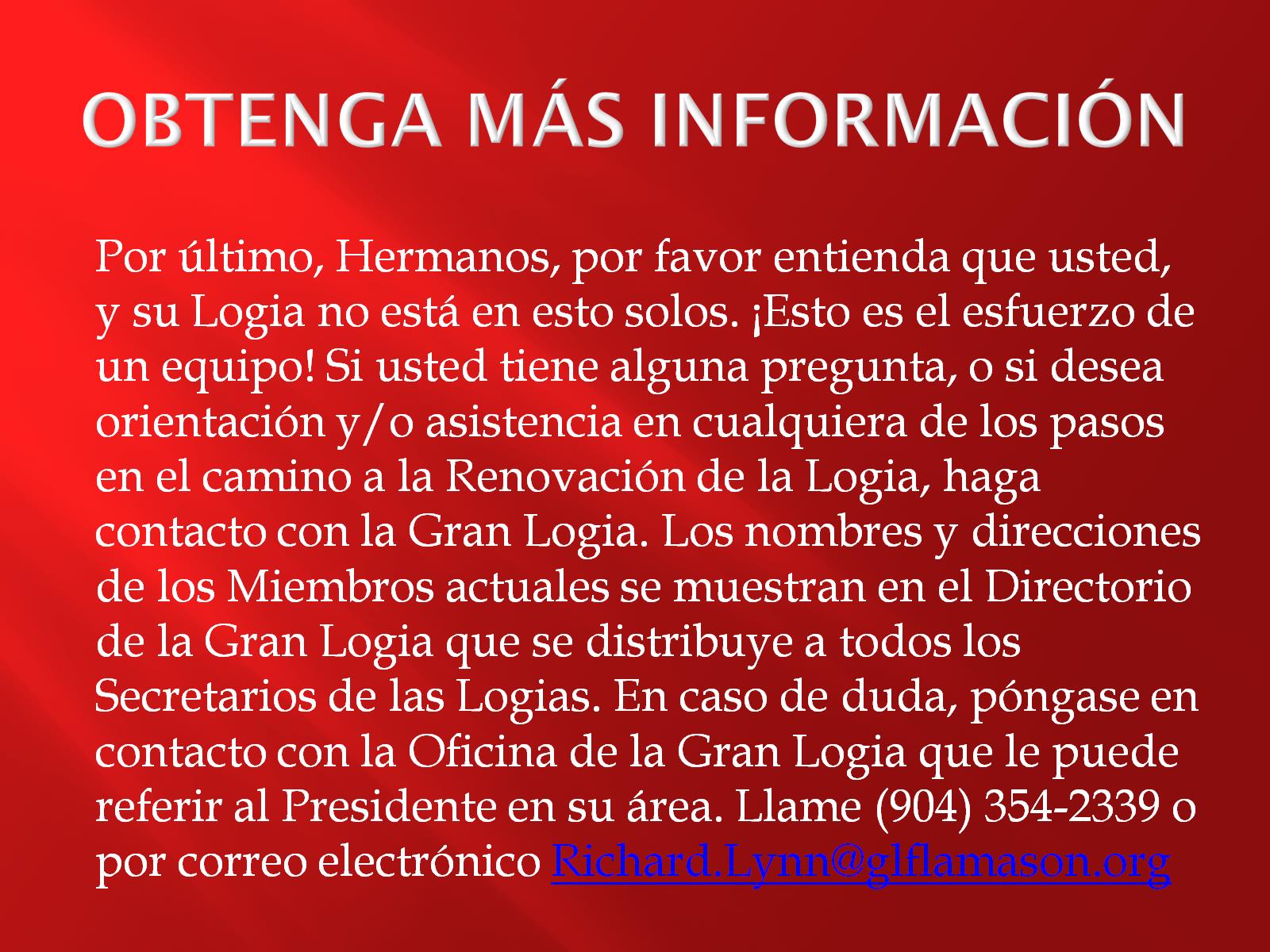 OBTENGA MÁS INFORMACIÓN
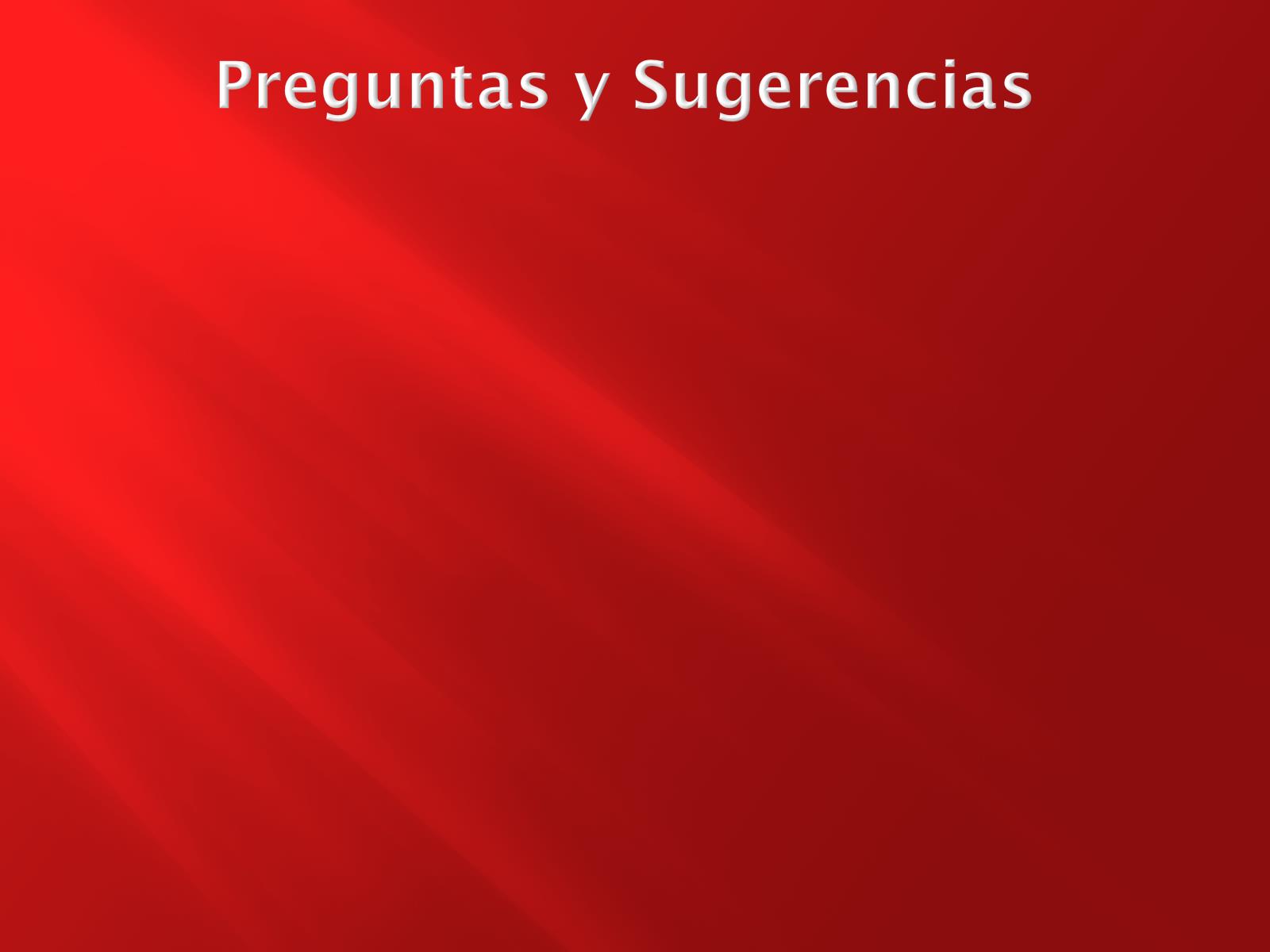 Preguntas y Sugerencias